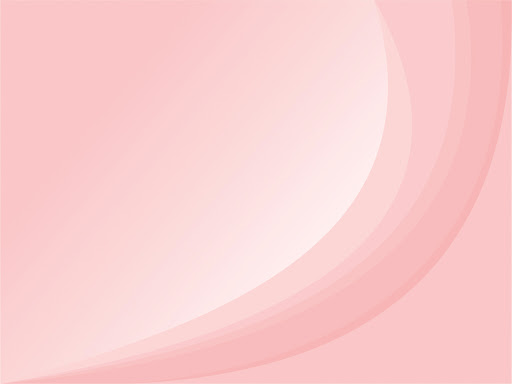 اللون الزهري
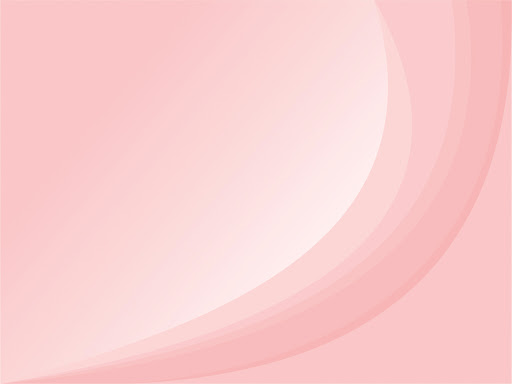 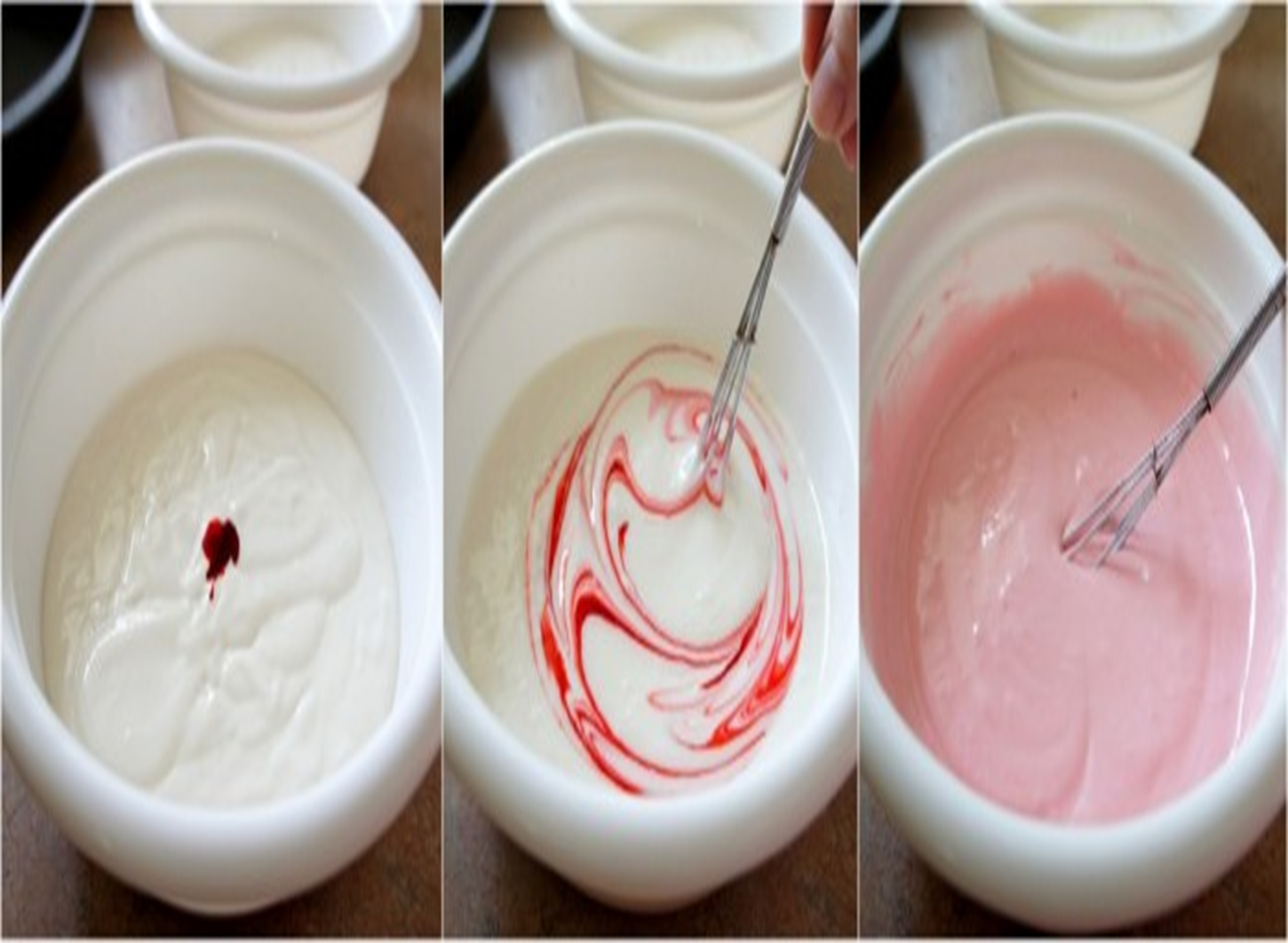 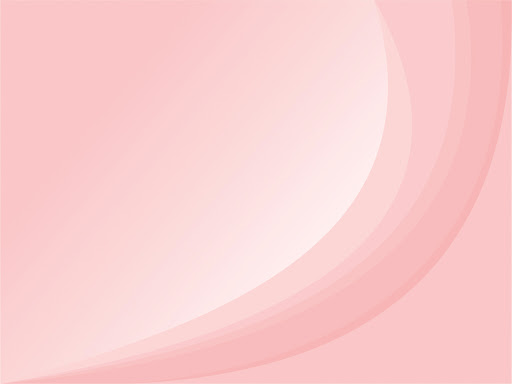 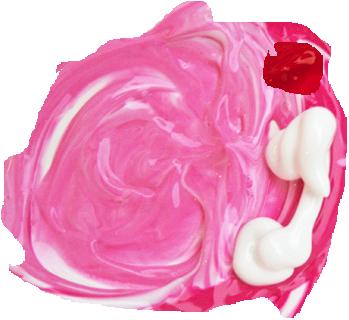 درجات اللون الزهري
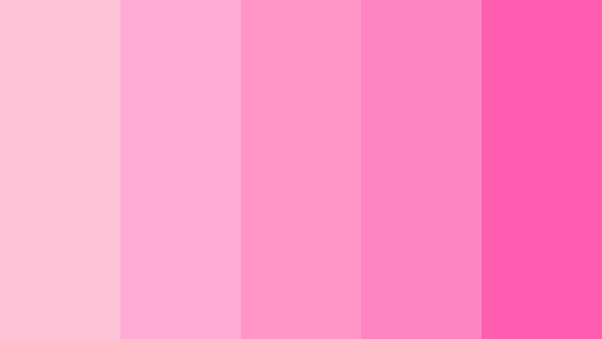 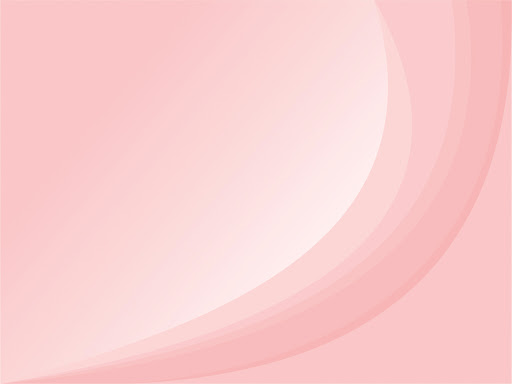 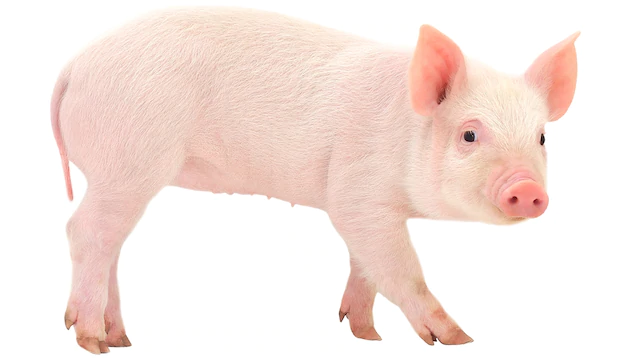 الـخـنـزيـر
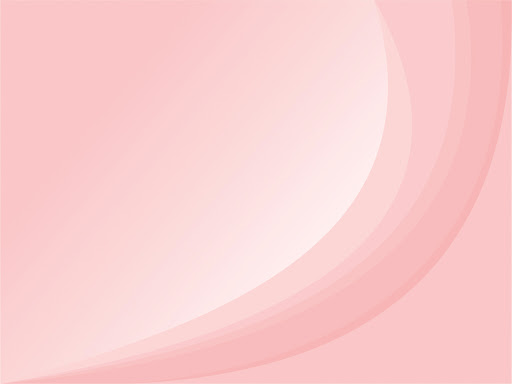 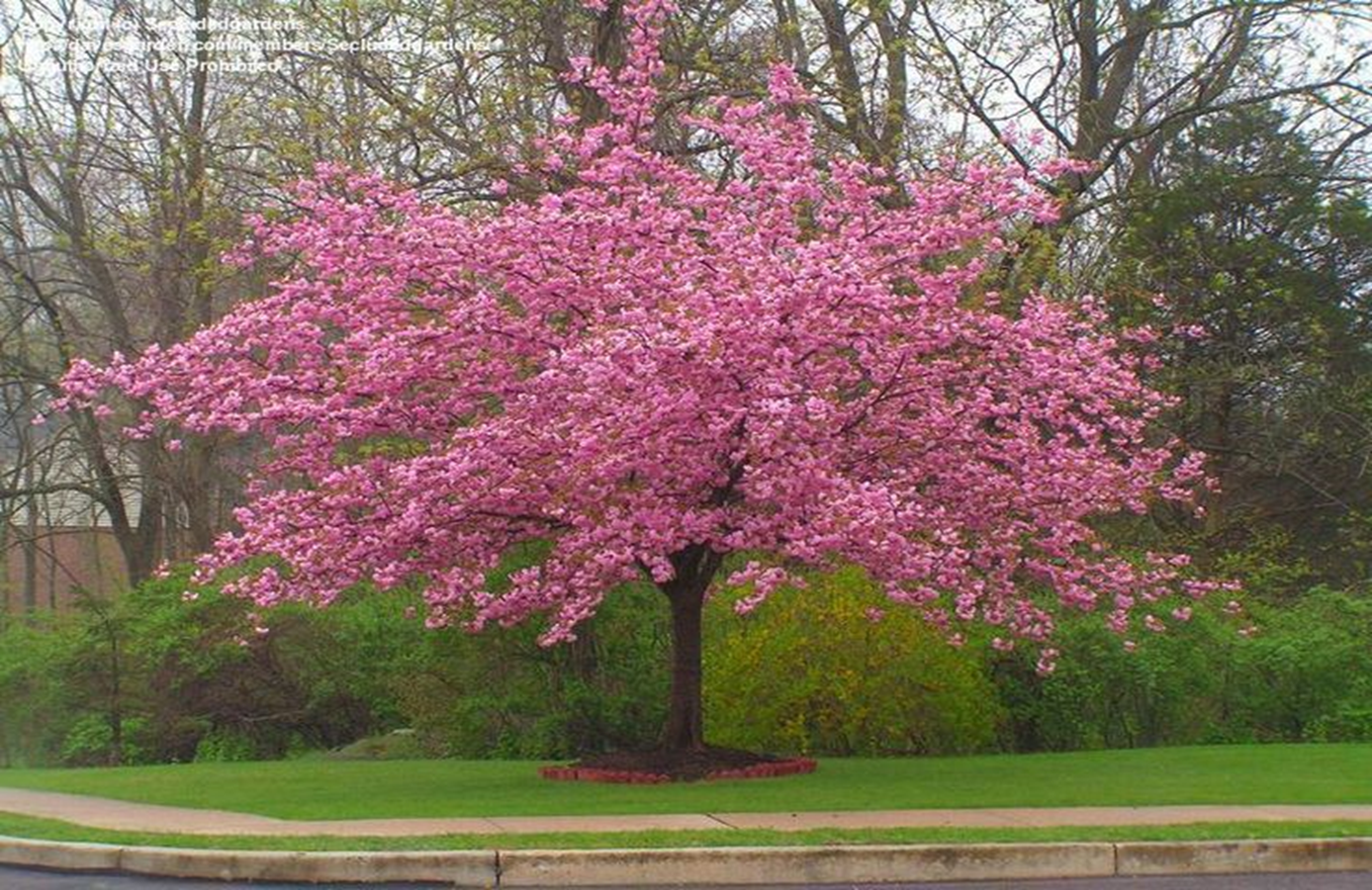 عندما تزهر الأشجار بفصل الربيع
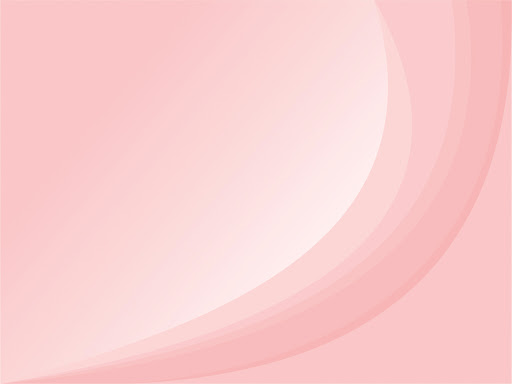 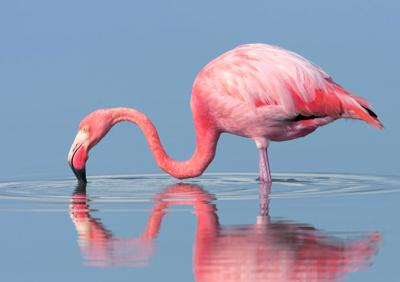 طائر الفلامينغو
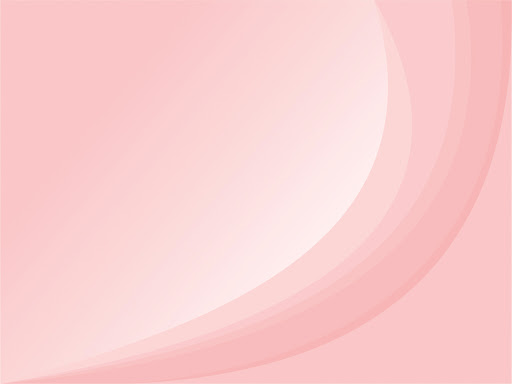 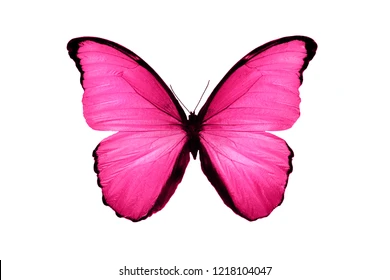 الـفـراشـة
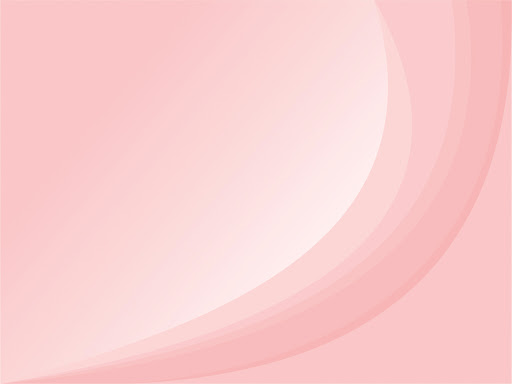 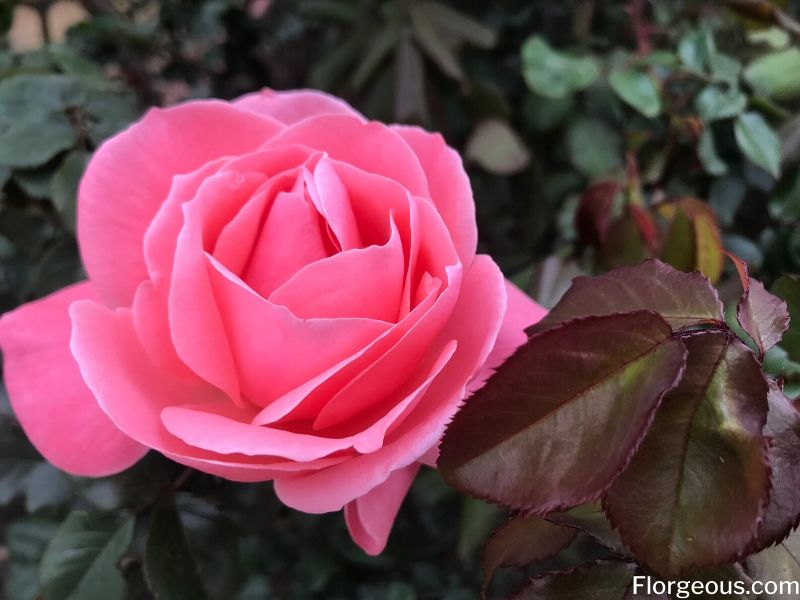 الـزهـرة
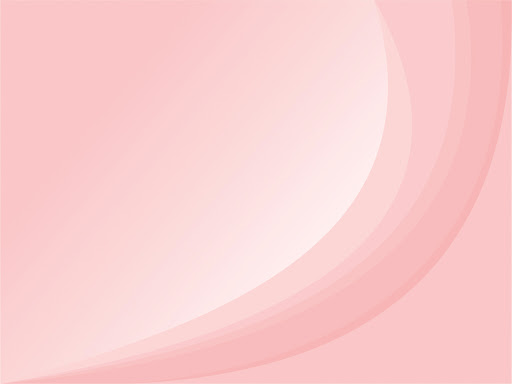 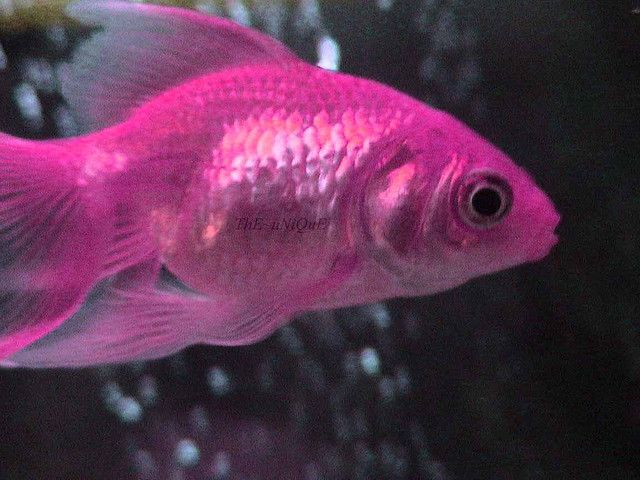 الـسـمـكـة
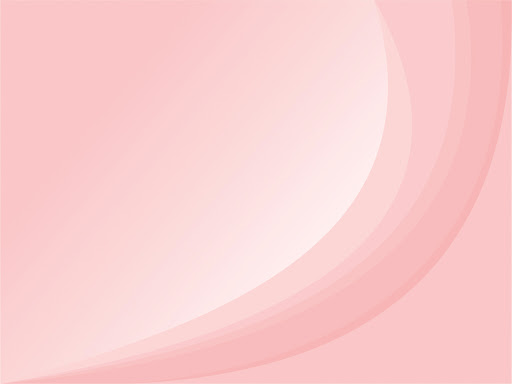 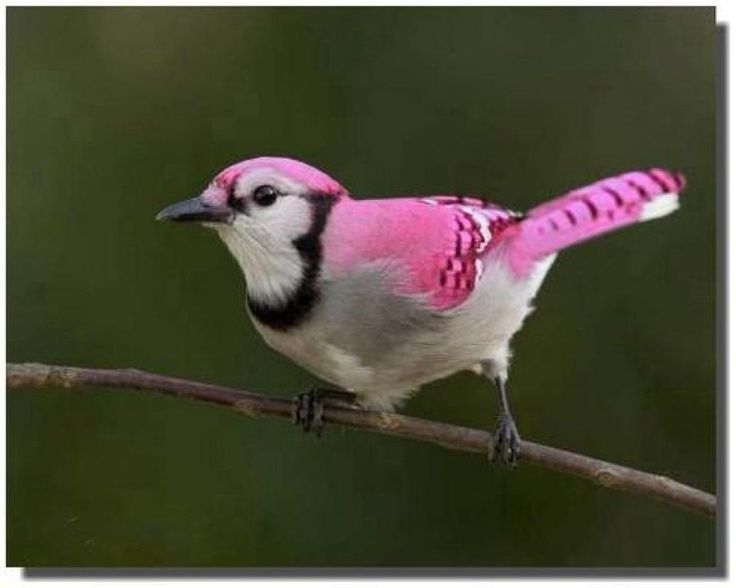 الـعـصـفـور
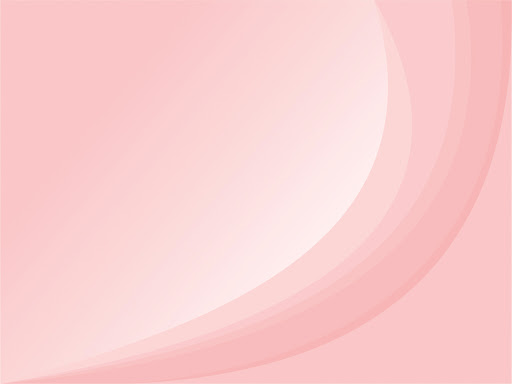 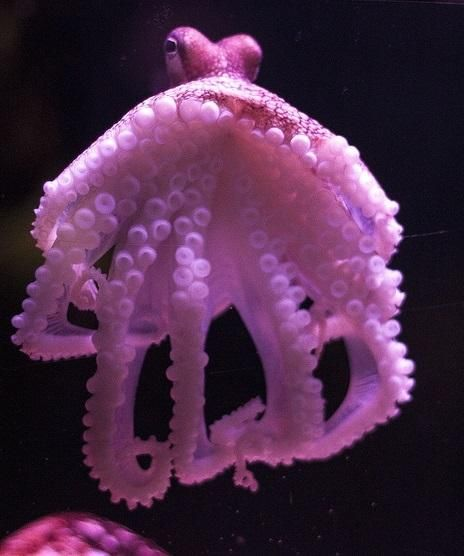 الأخـطـبـوط
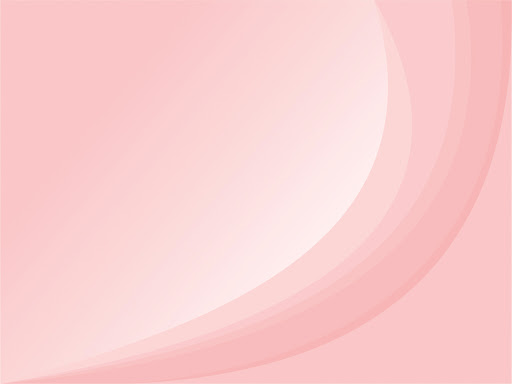 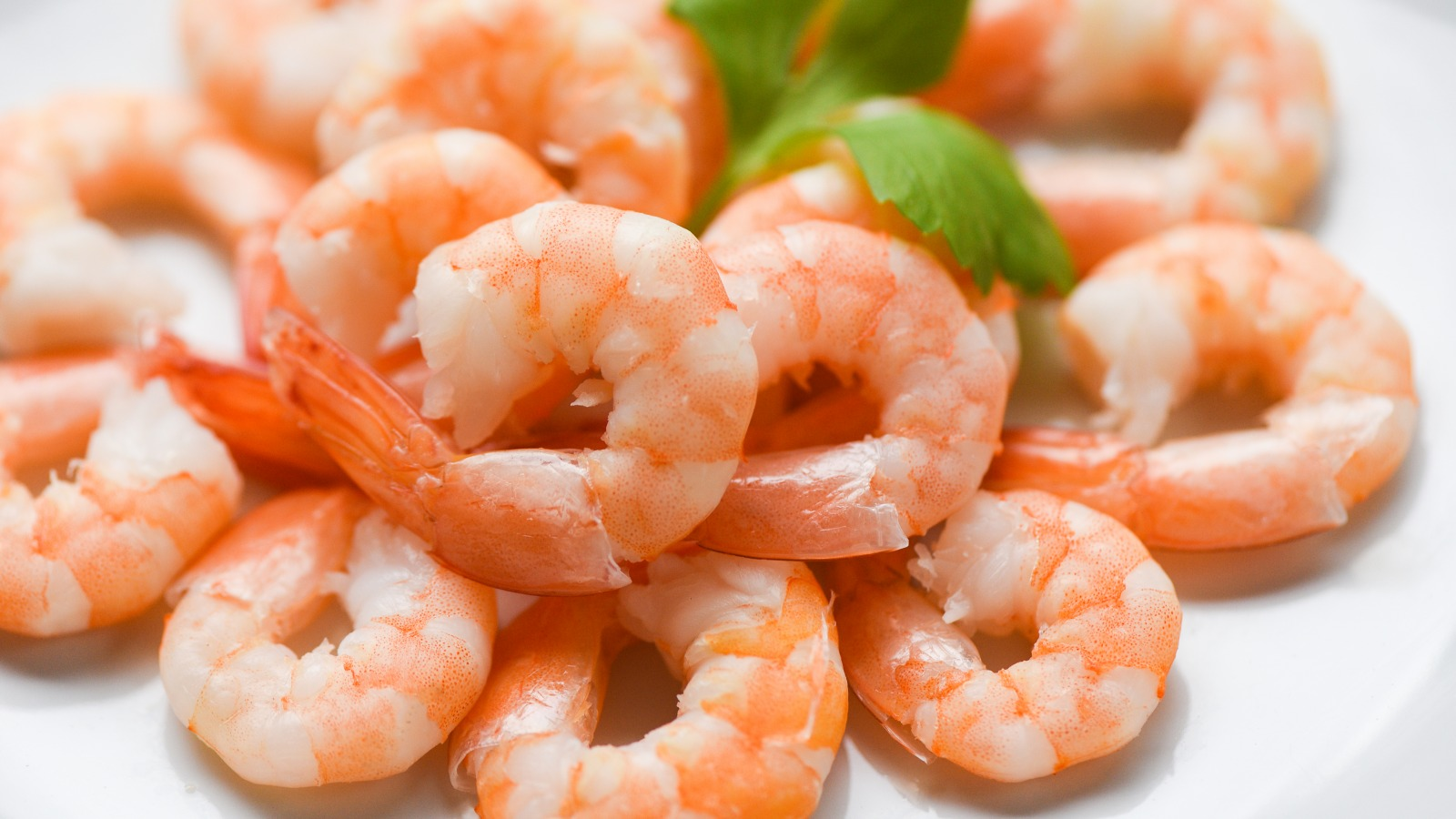 الـجـمـبـري
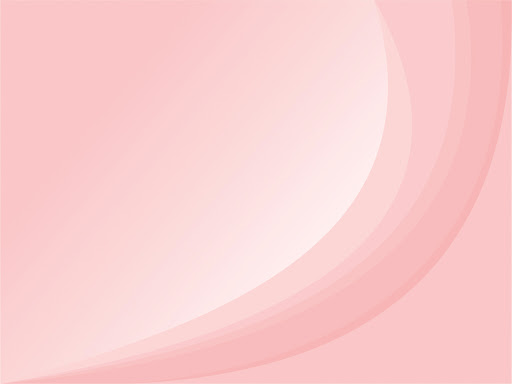 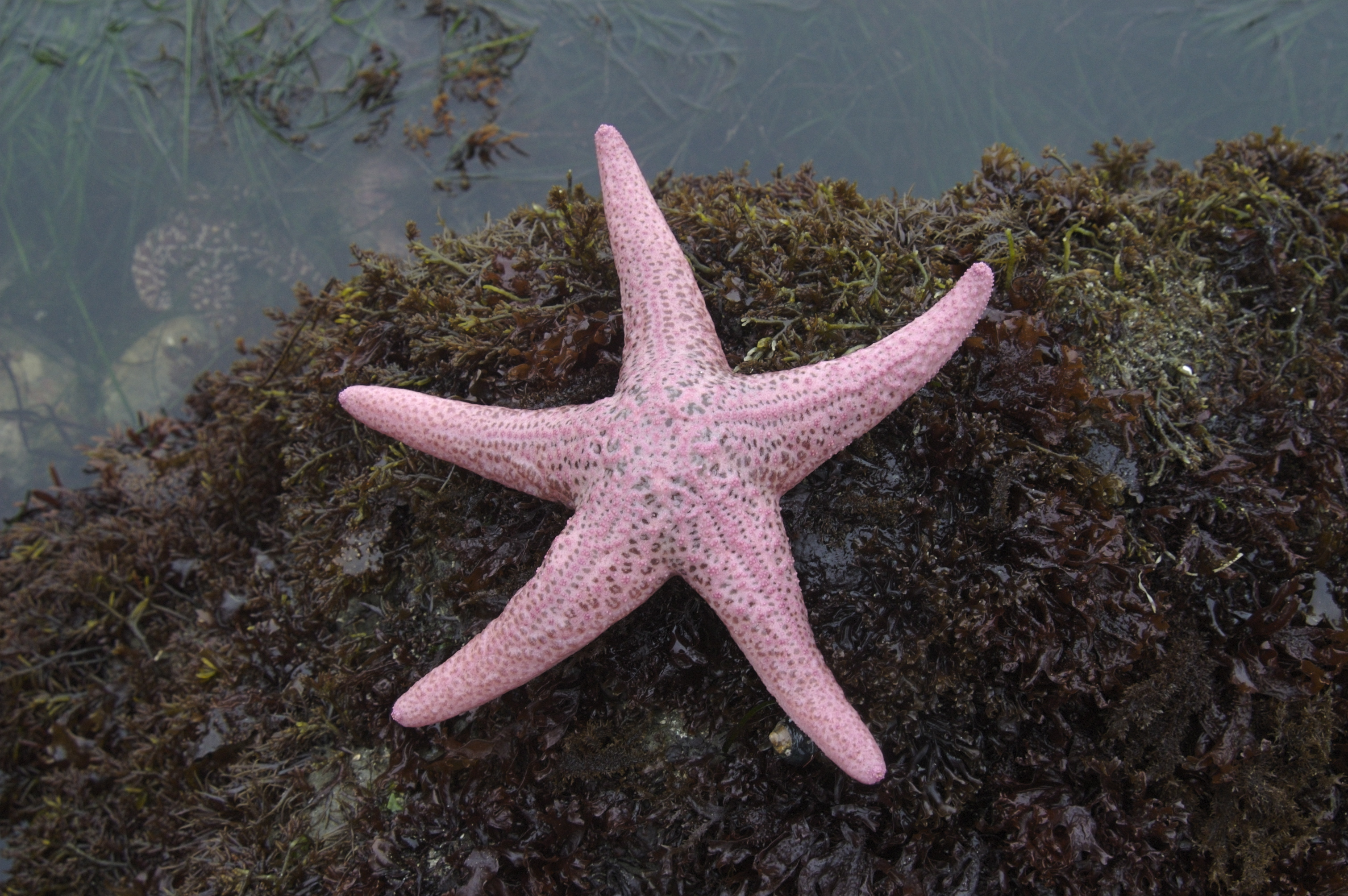 نـجـمـة الـبـحـر
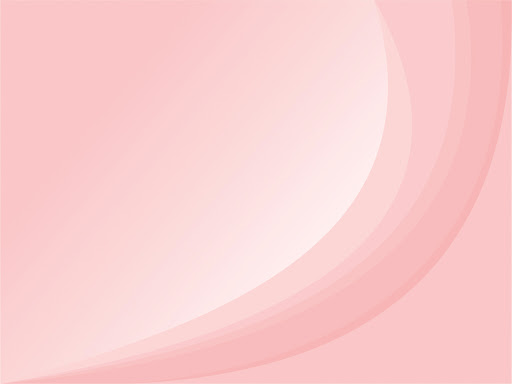 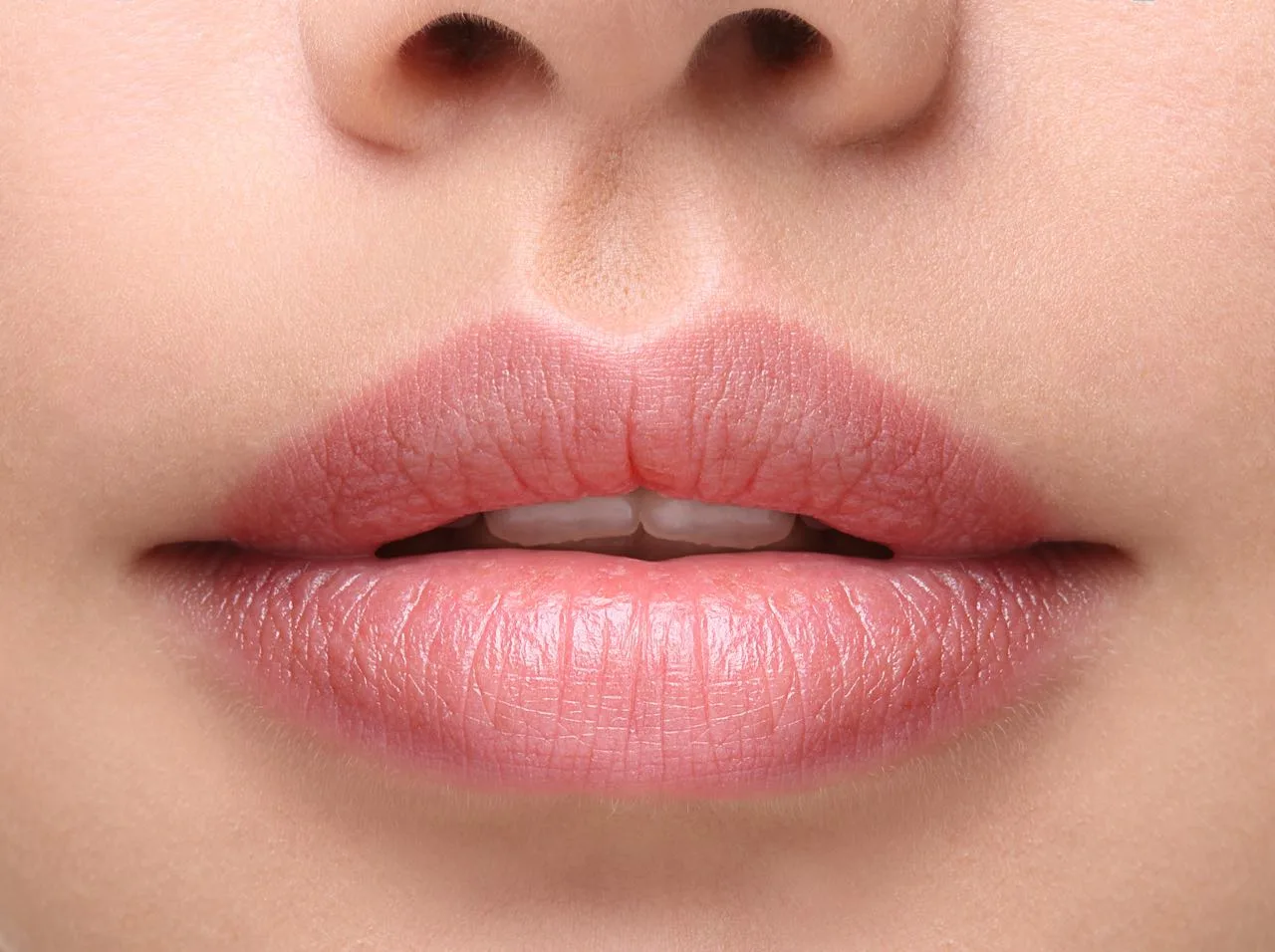 الـشـفـاه
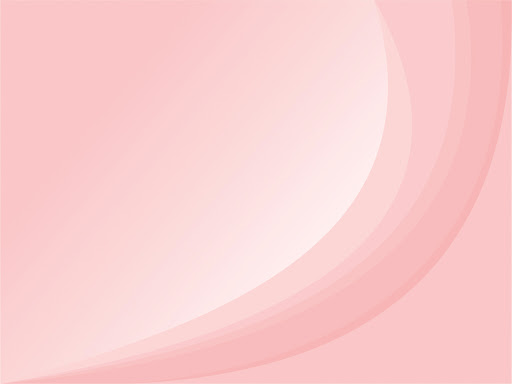 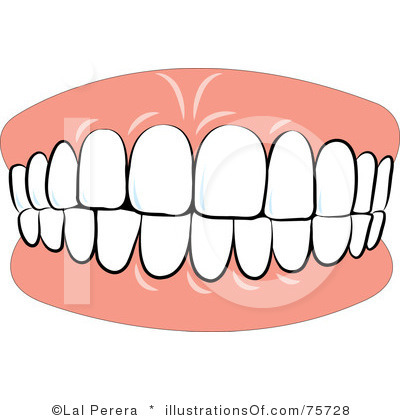 الـلـثـة
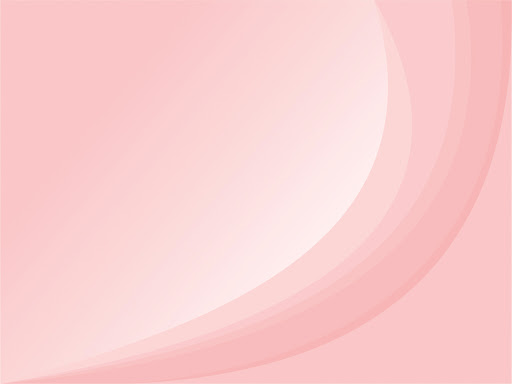 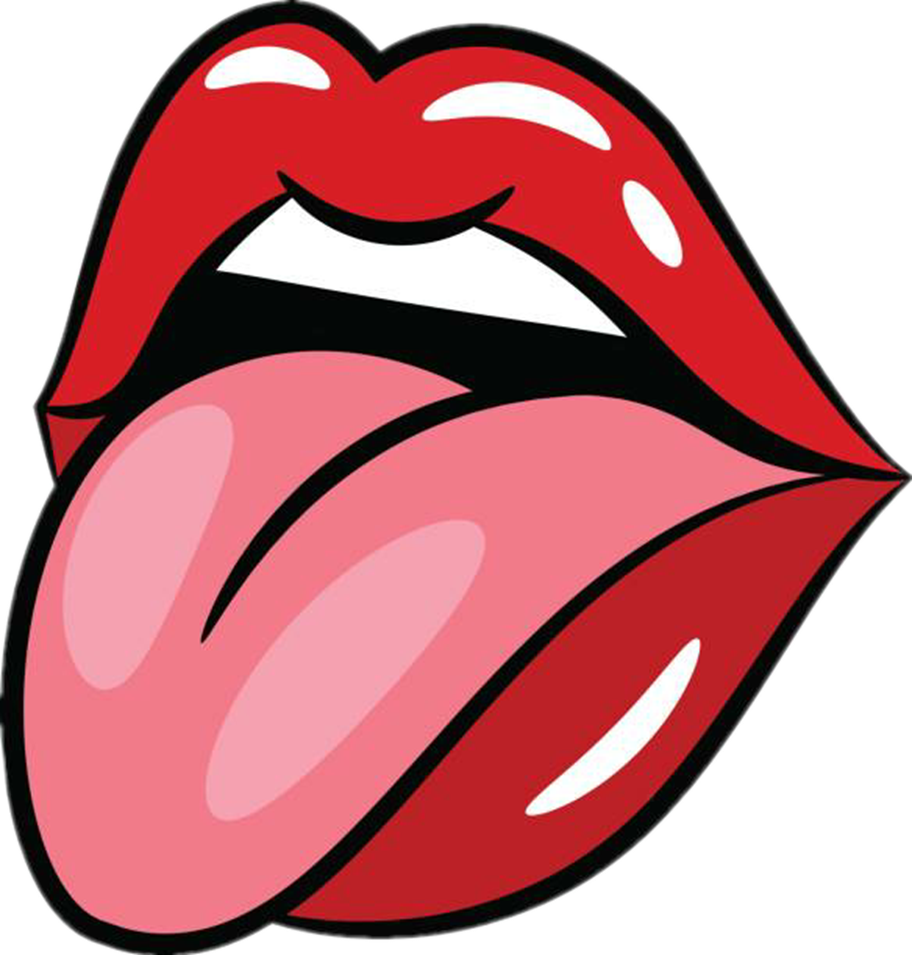 الـلـسـان
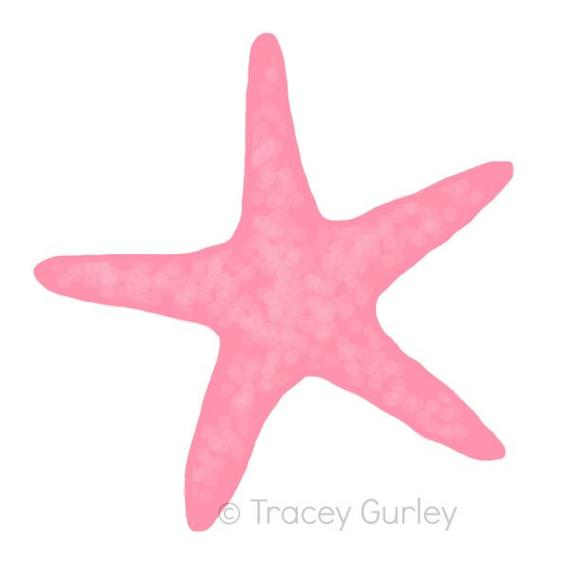 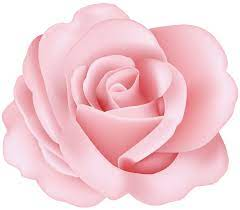 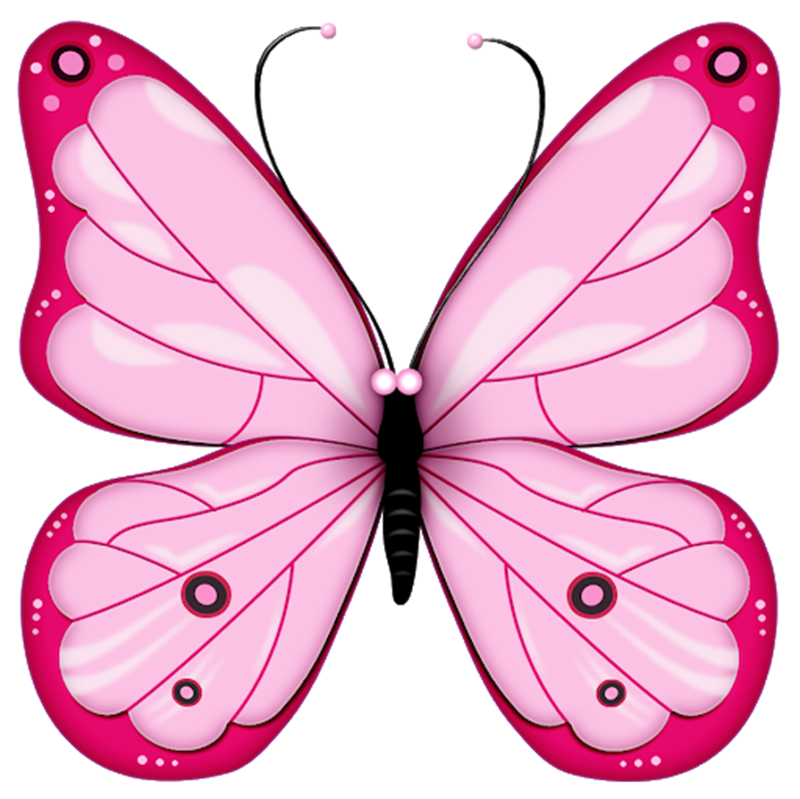 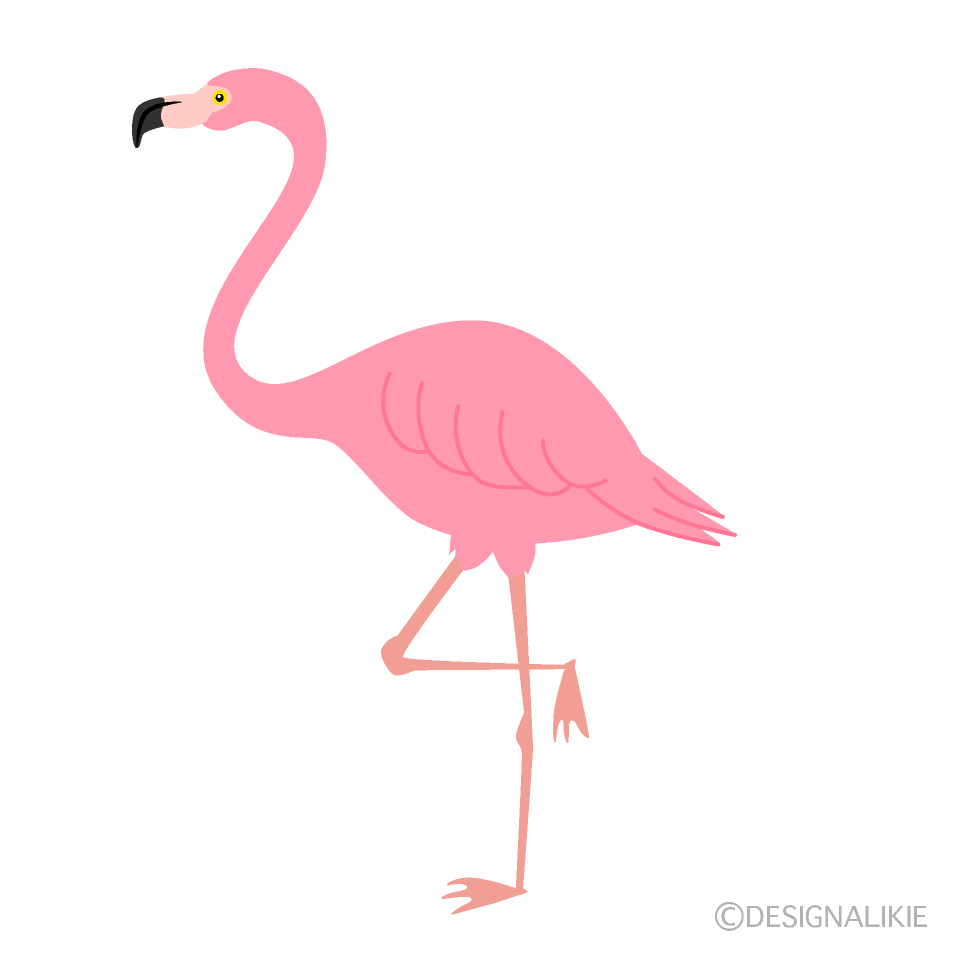 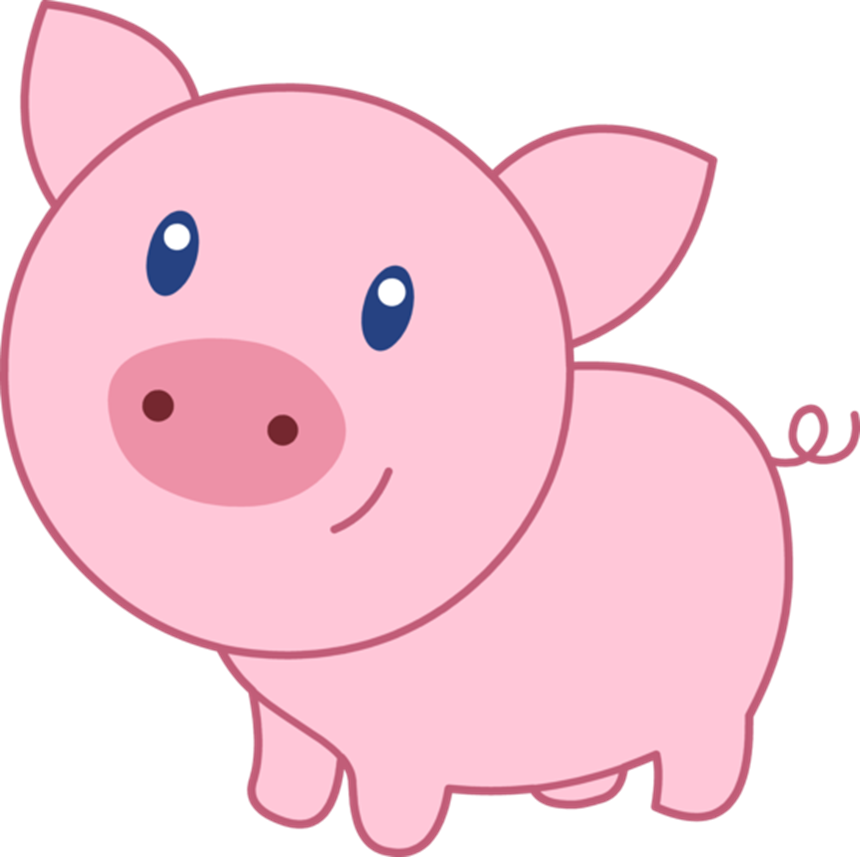 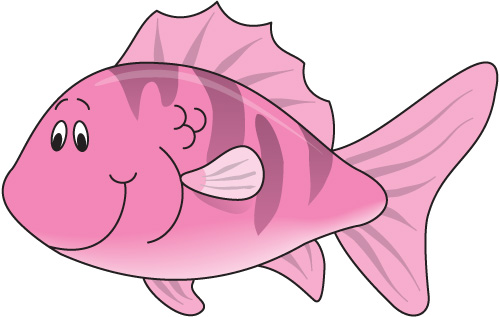 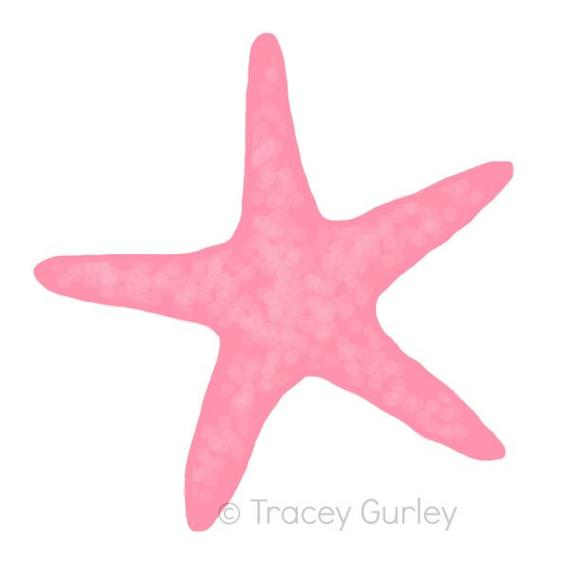 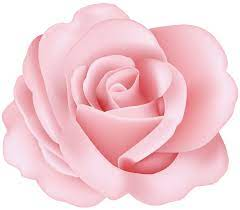 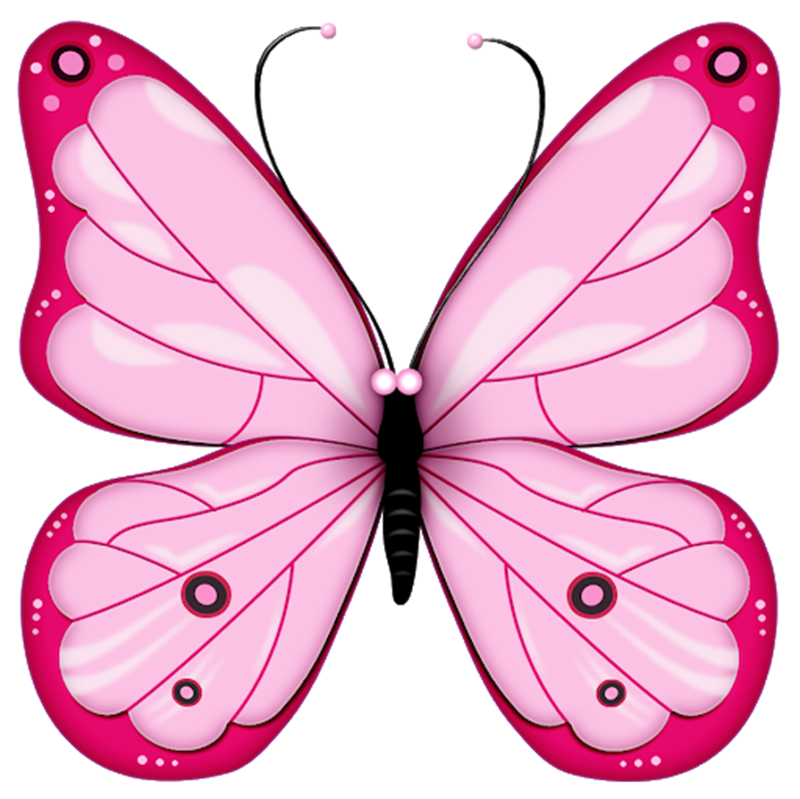 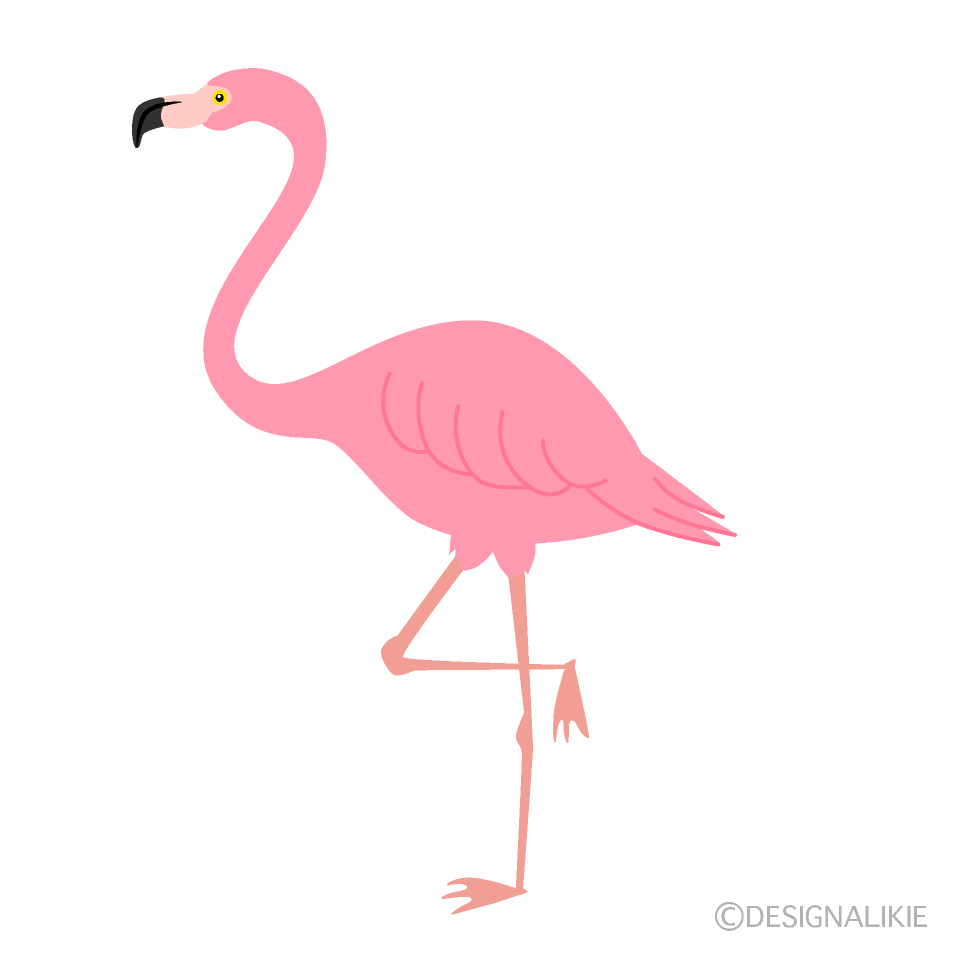 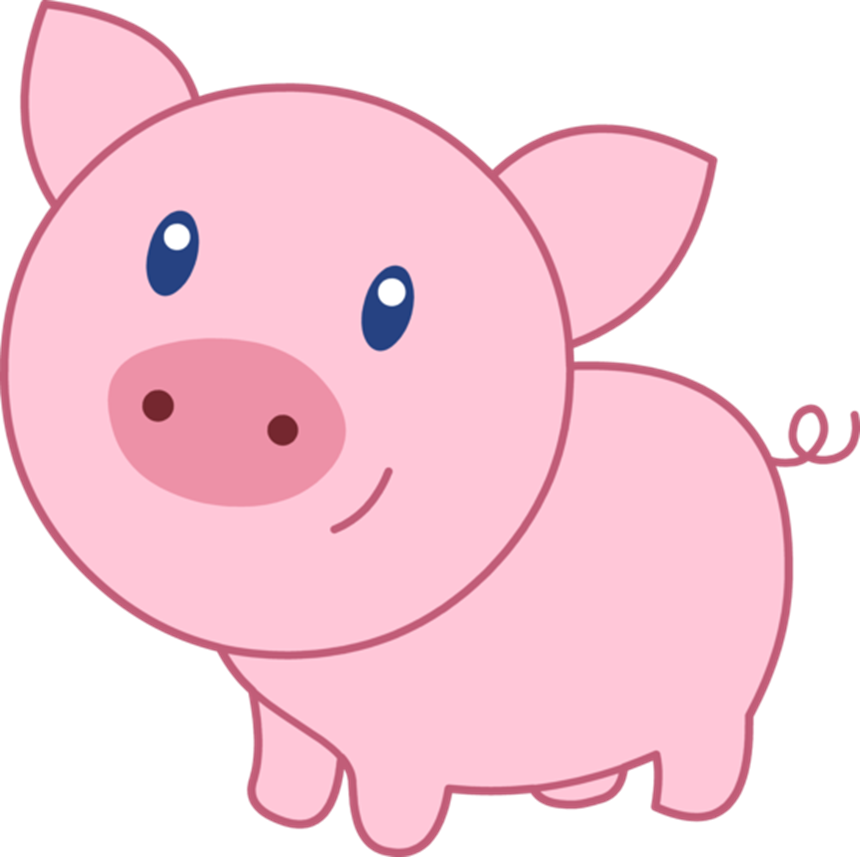 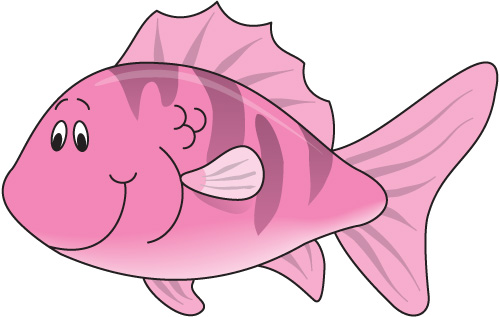 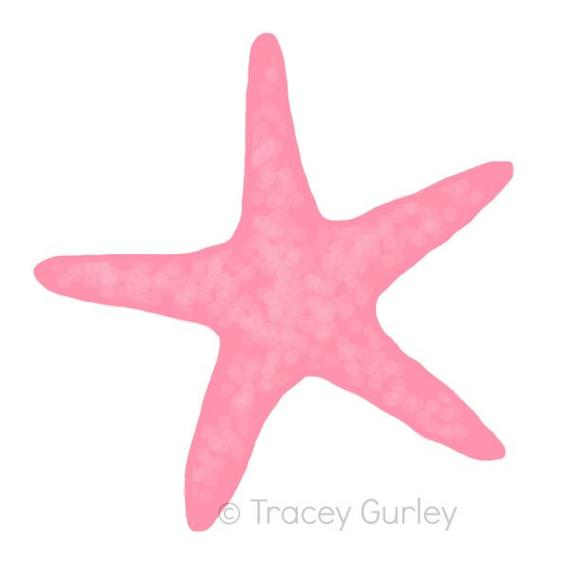 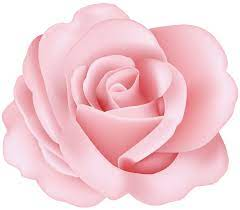 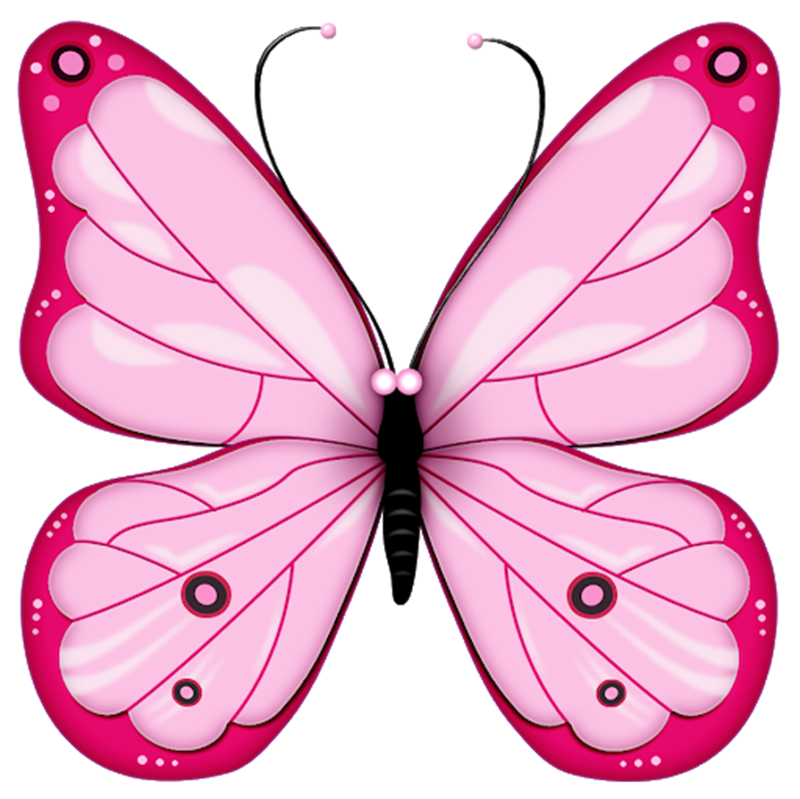 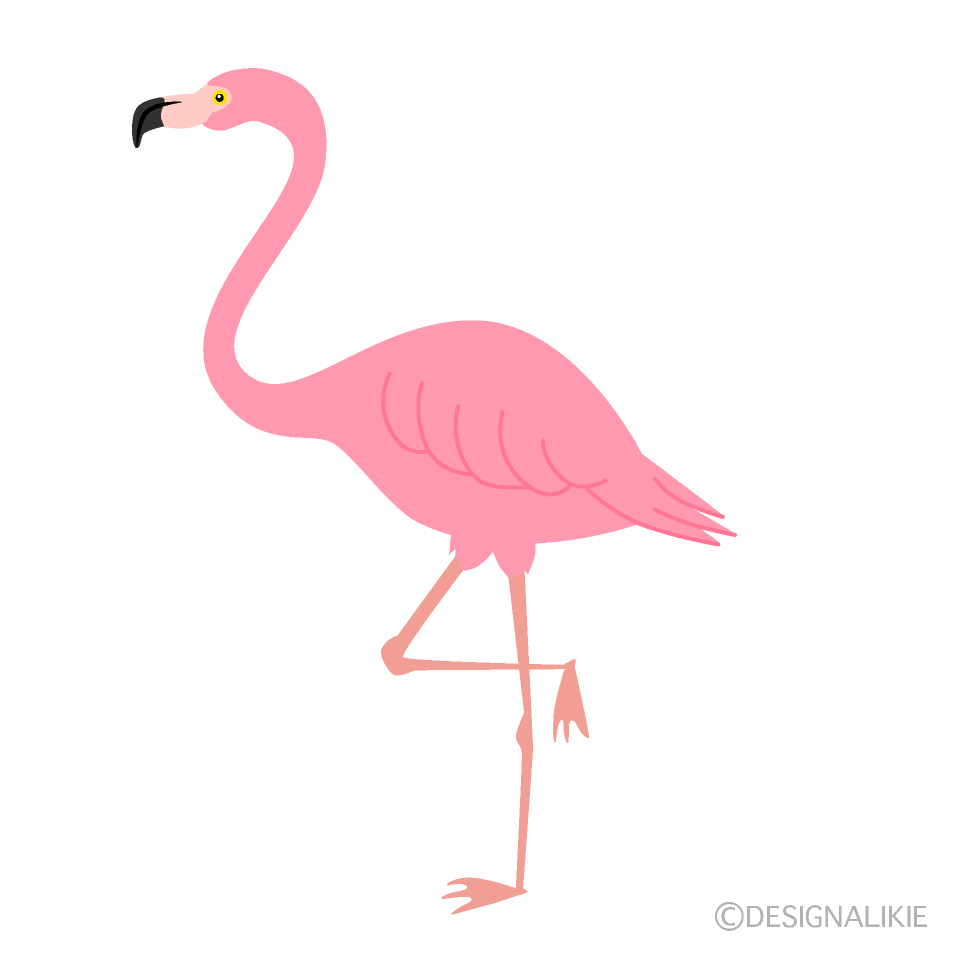 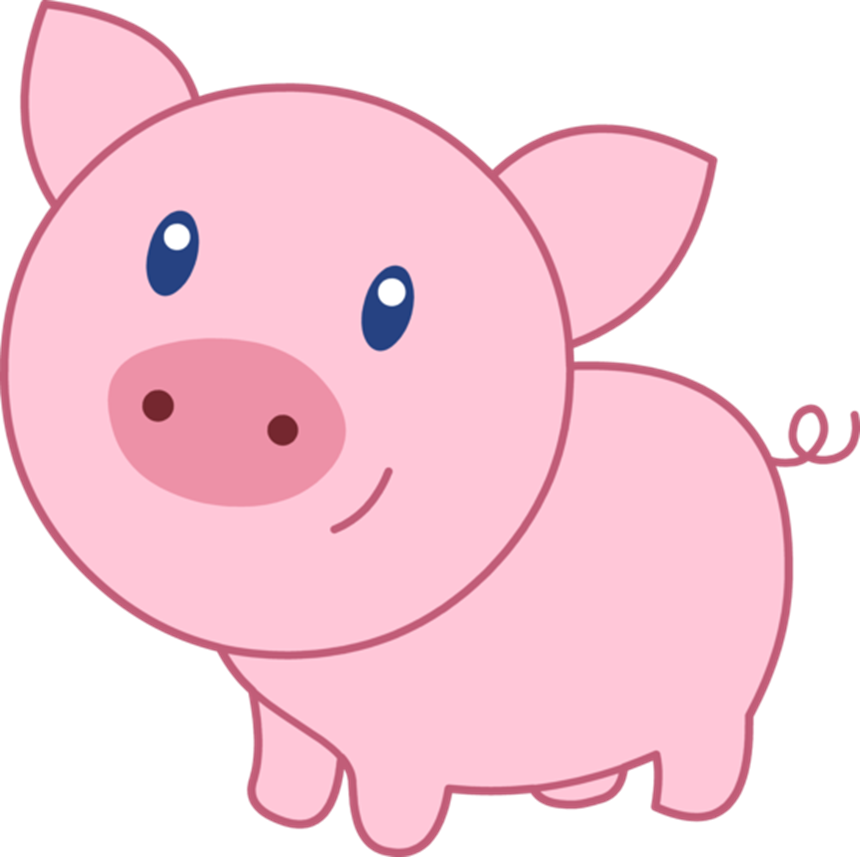 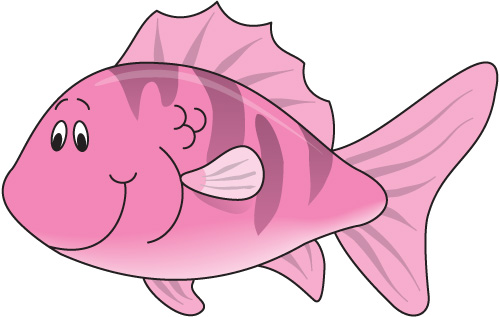 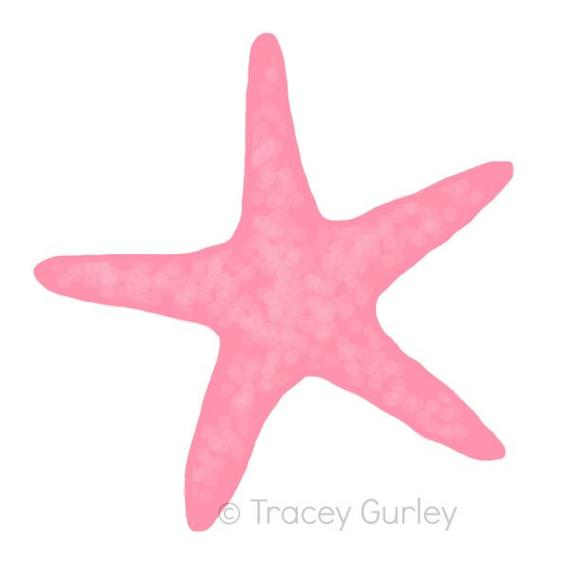 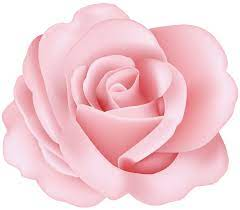 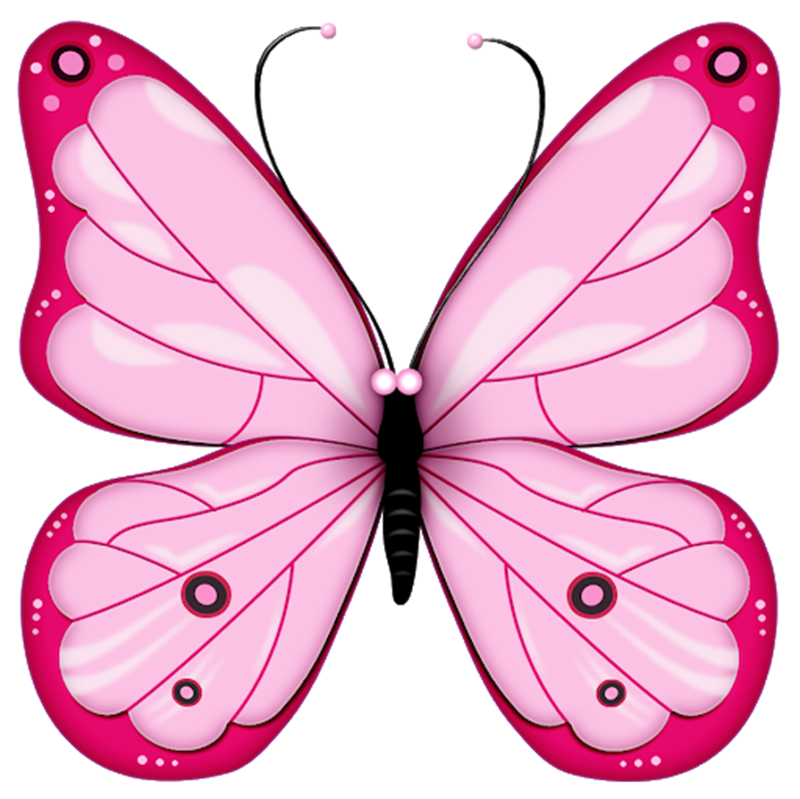 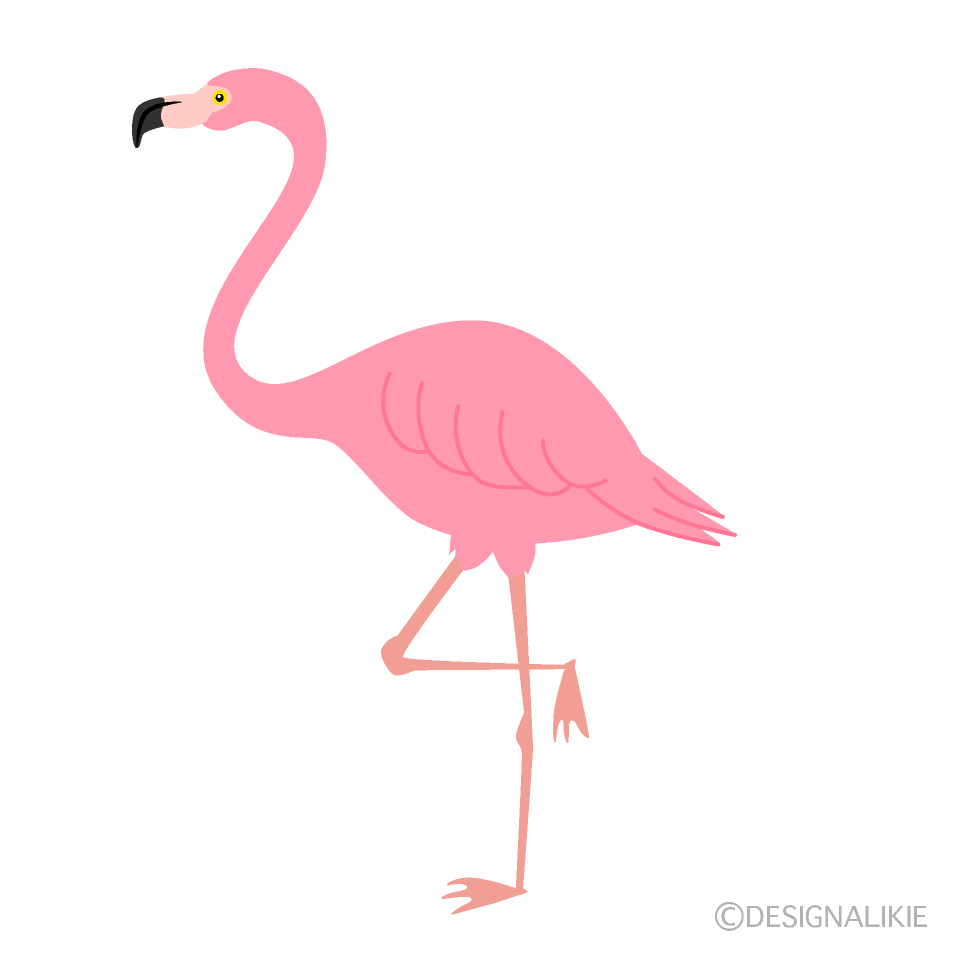 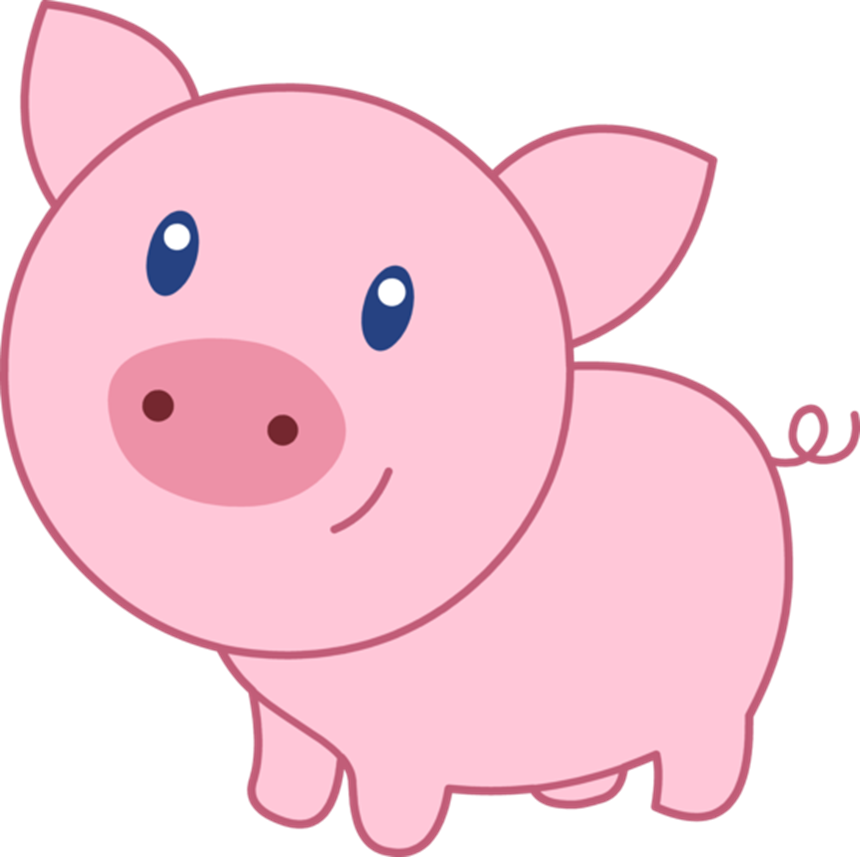 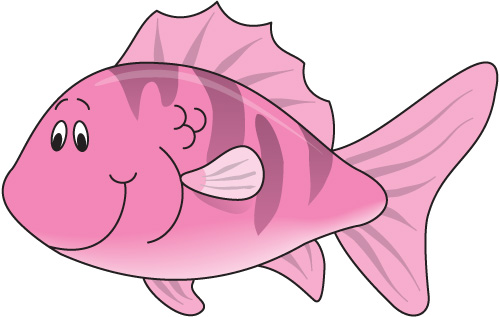 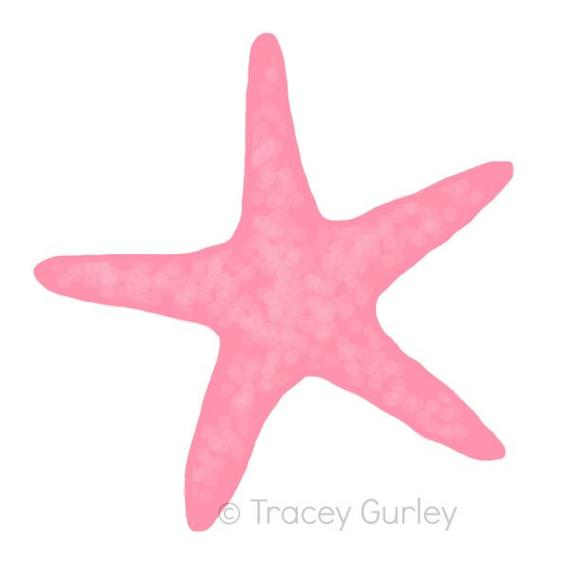 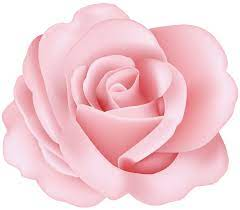 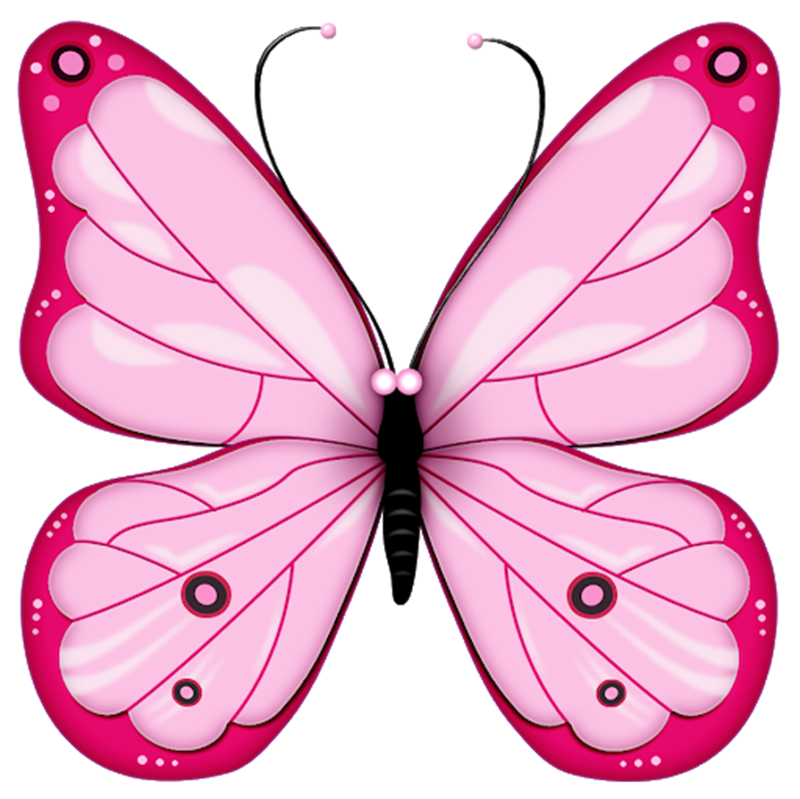 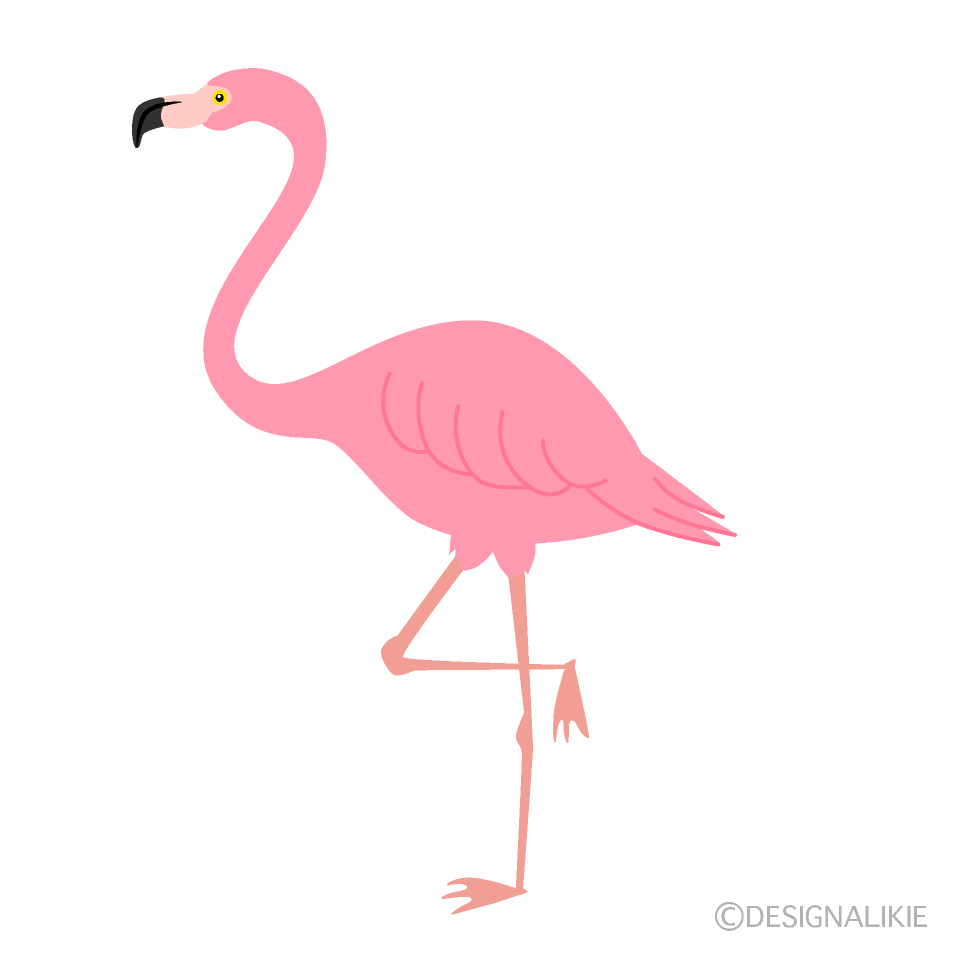 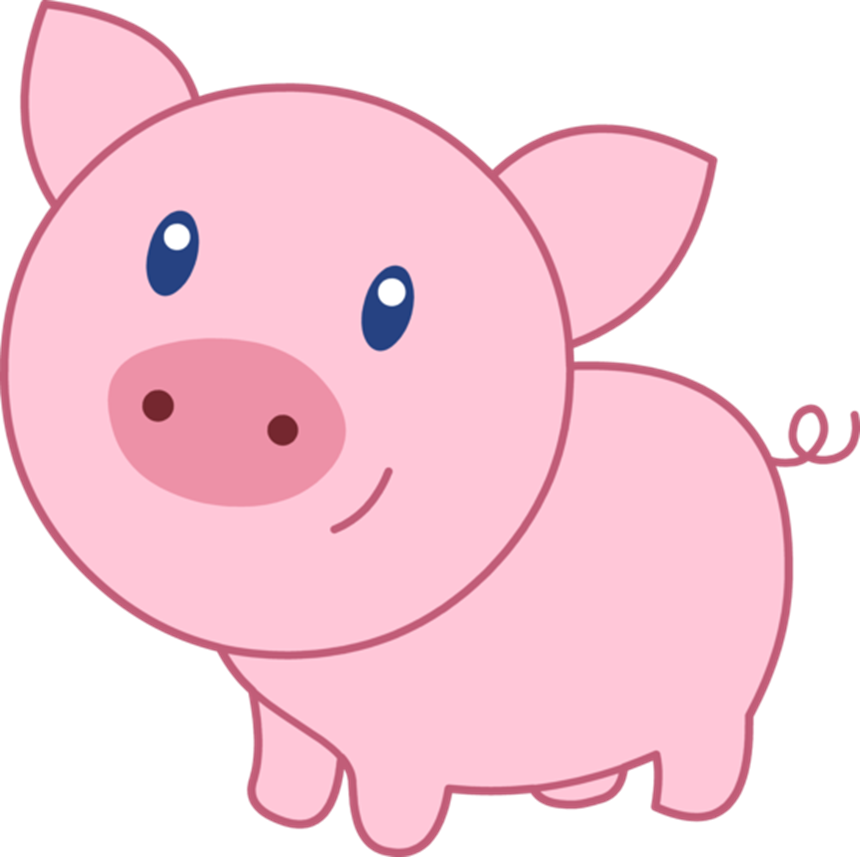 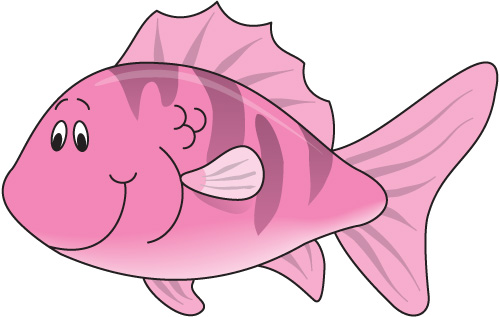 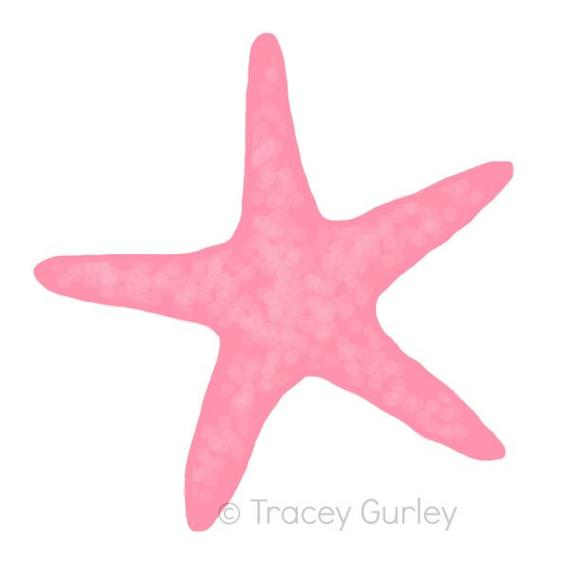 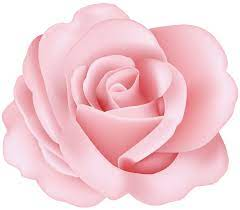 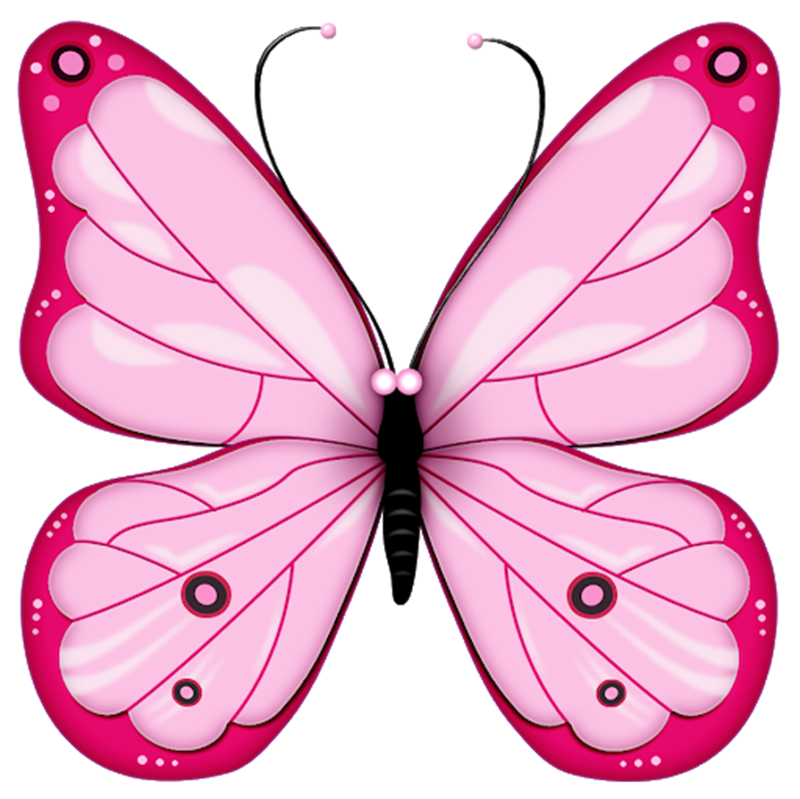 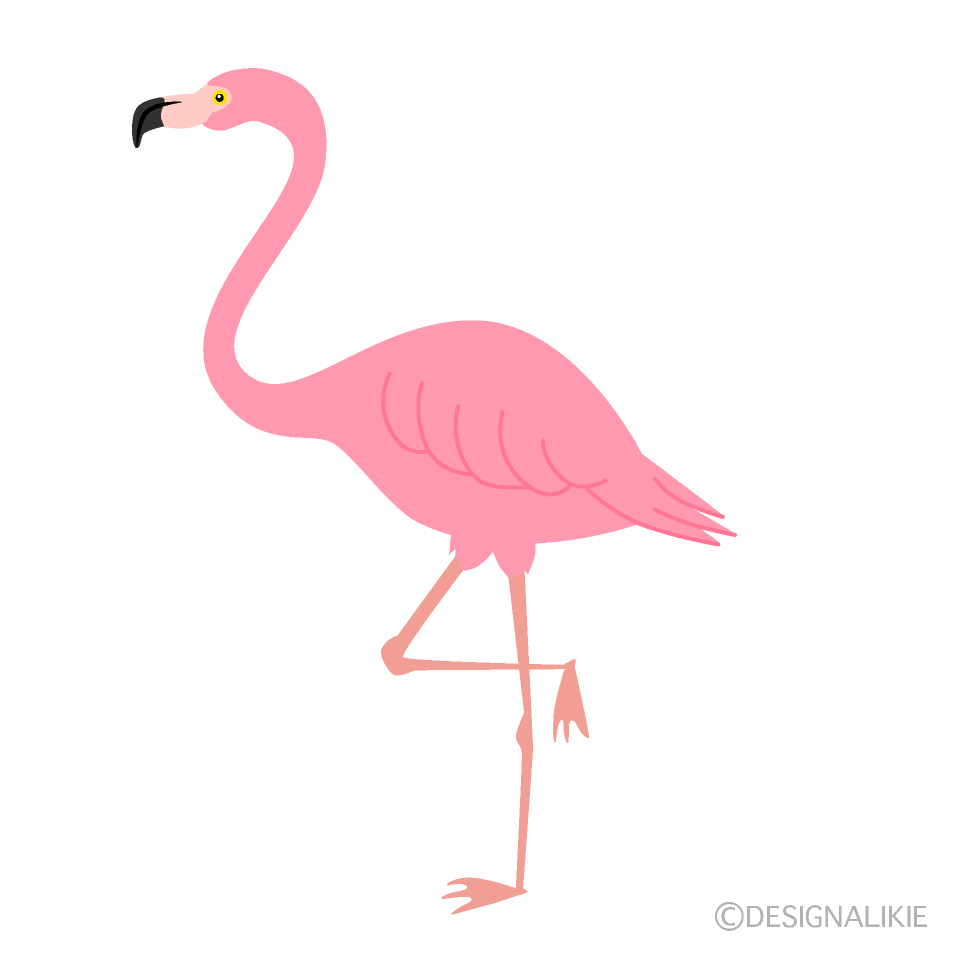 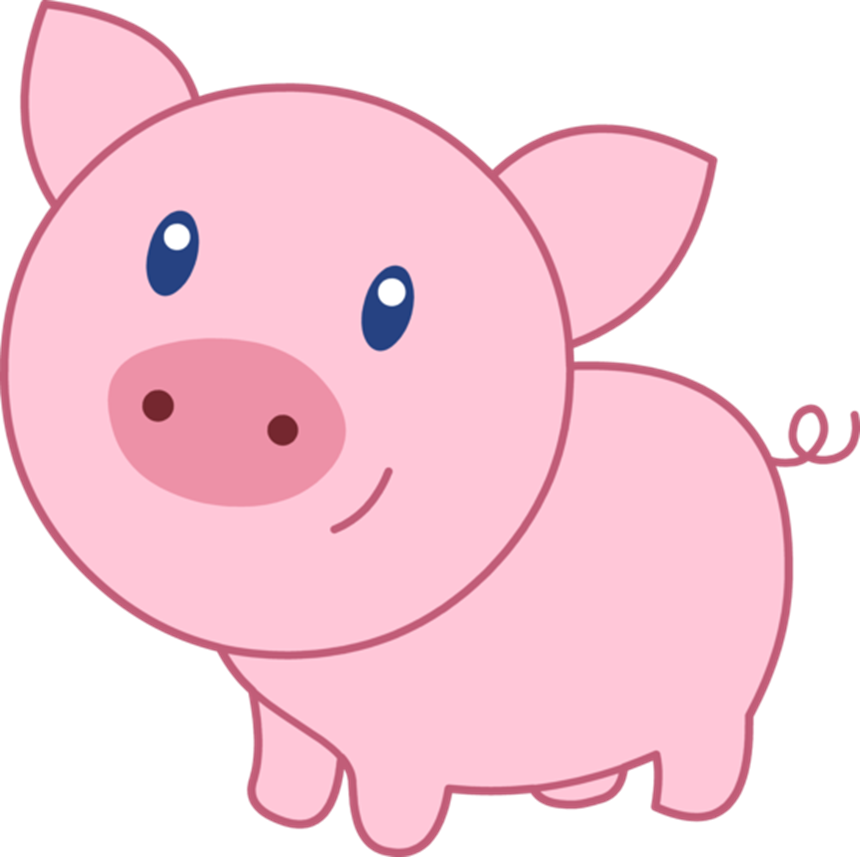 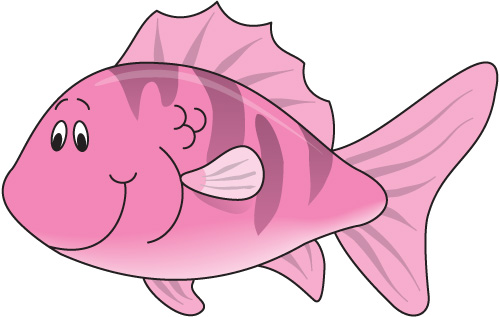 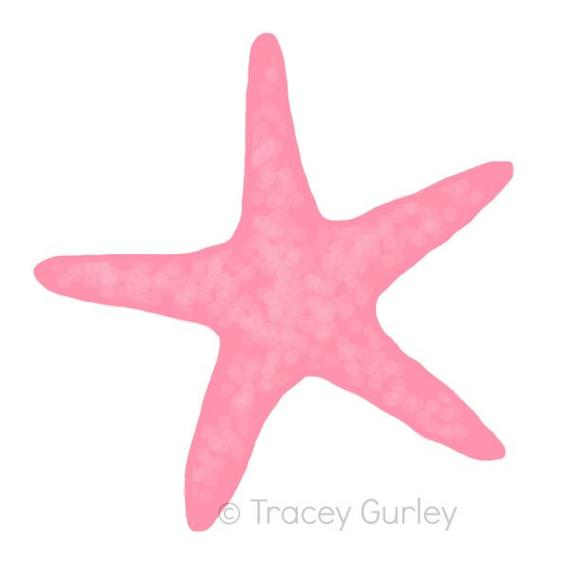 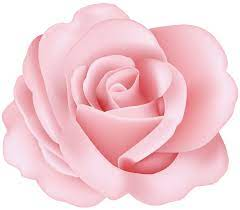 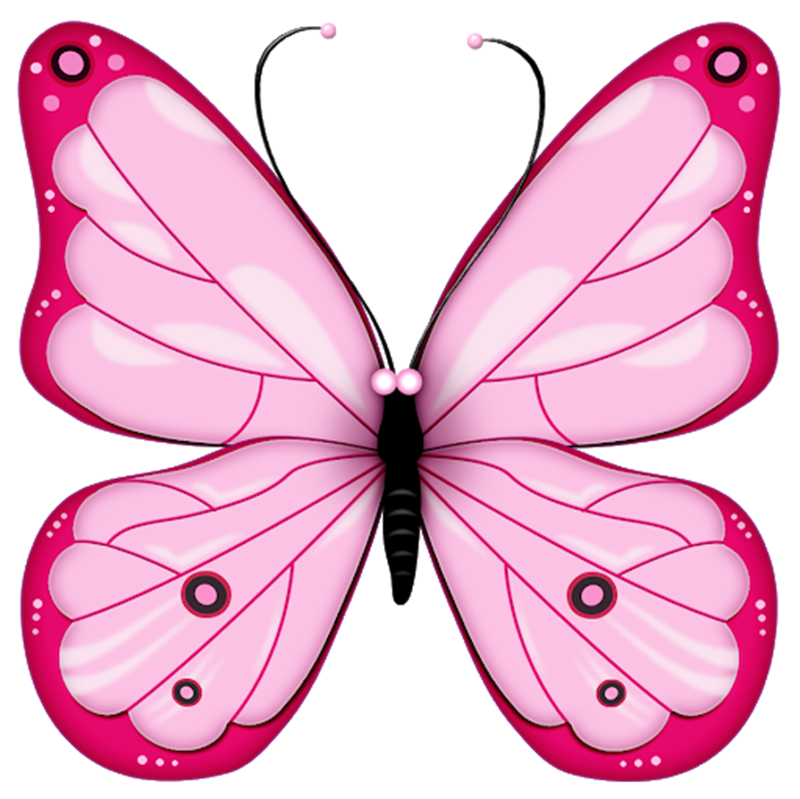 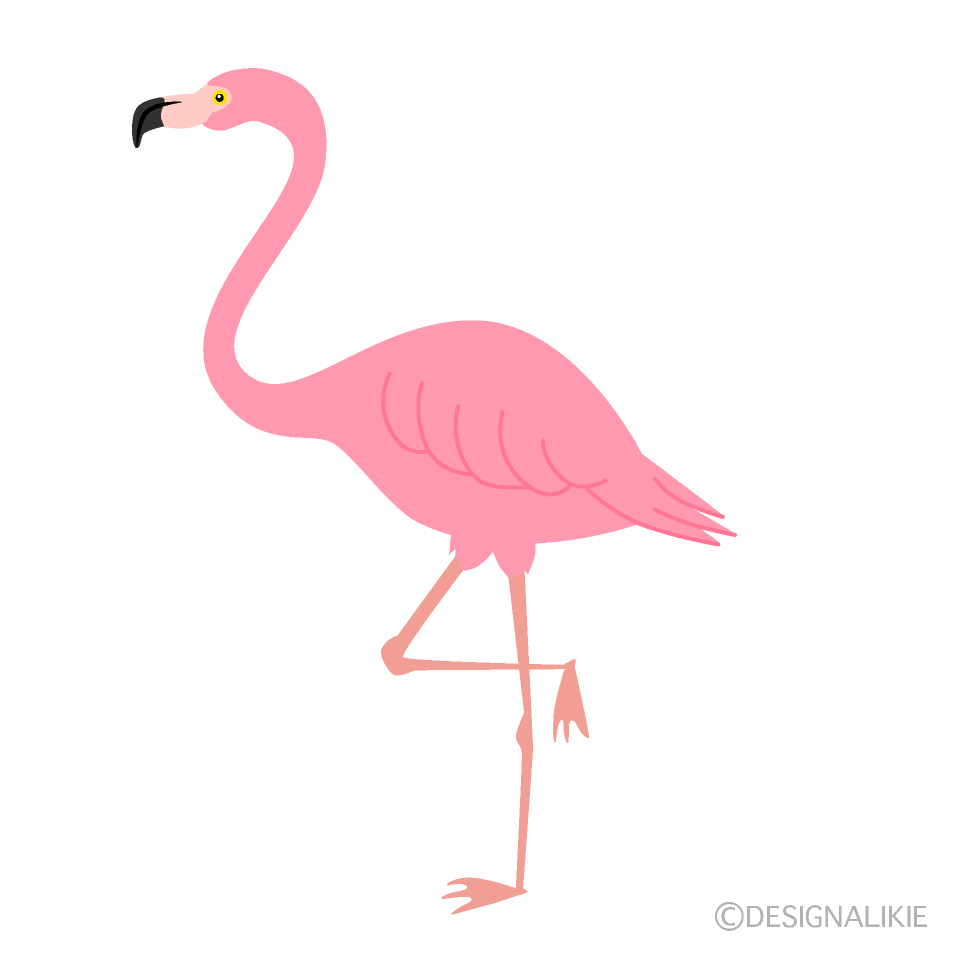 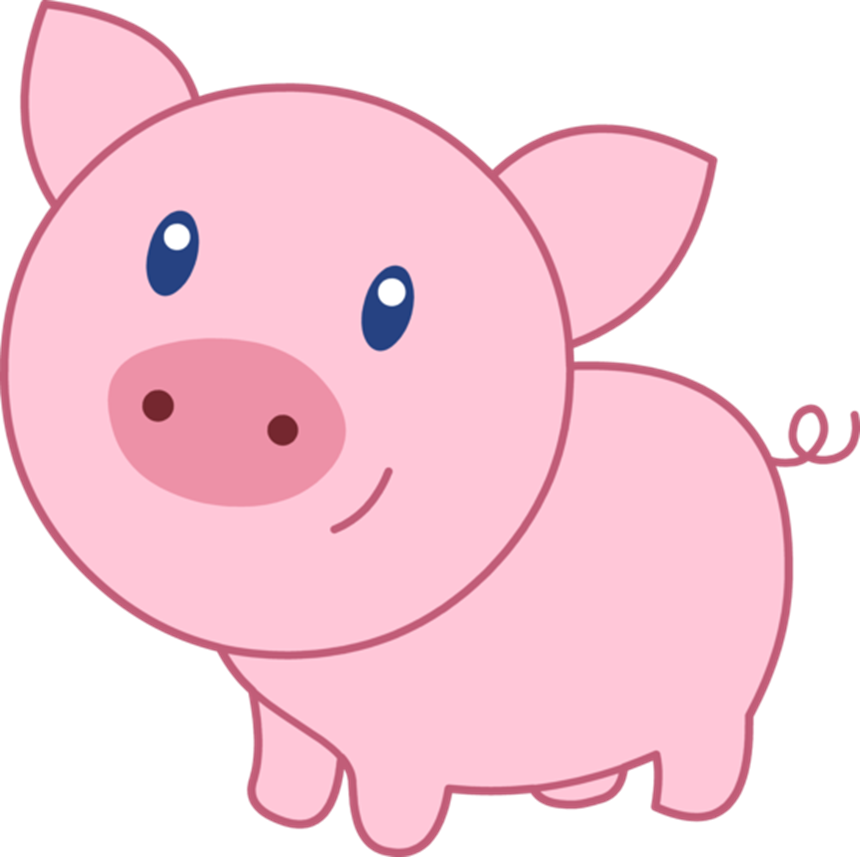 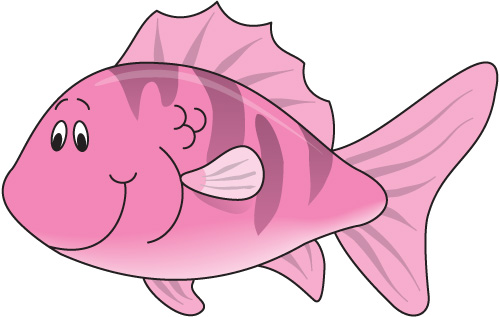 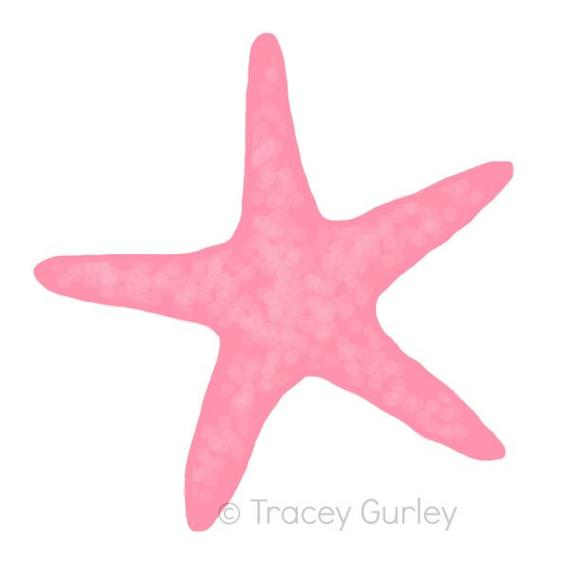 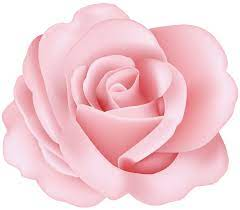 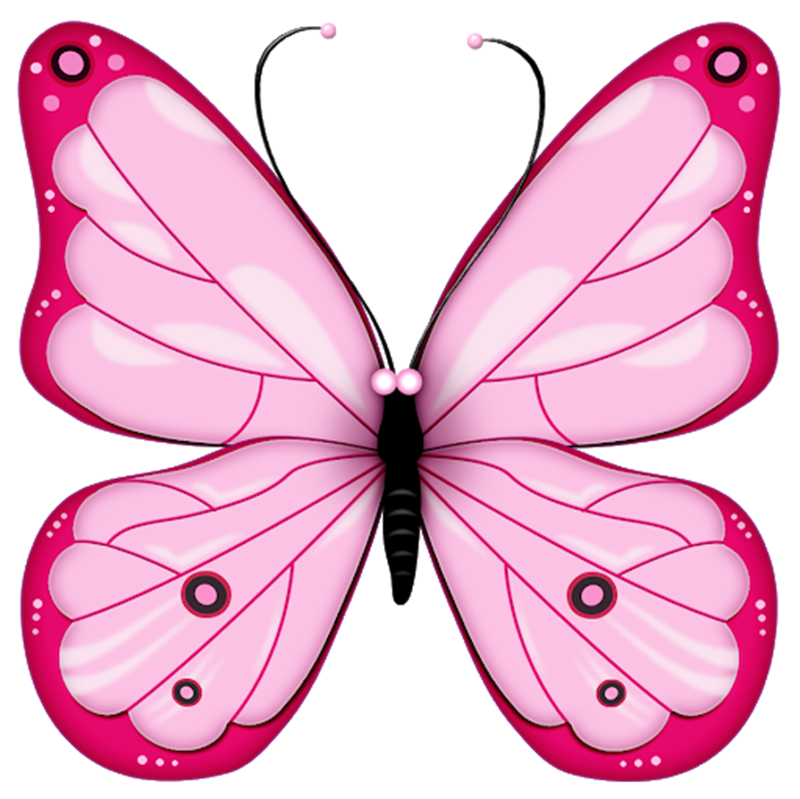 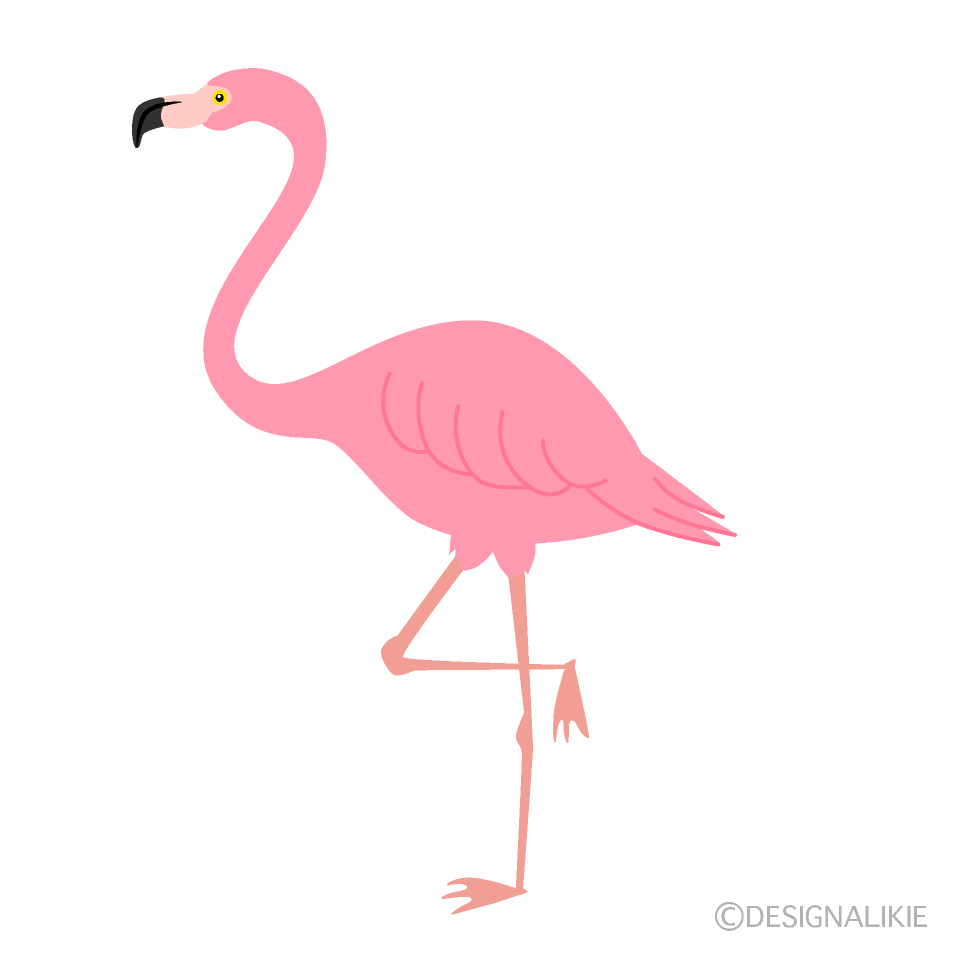 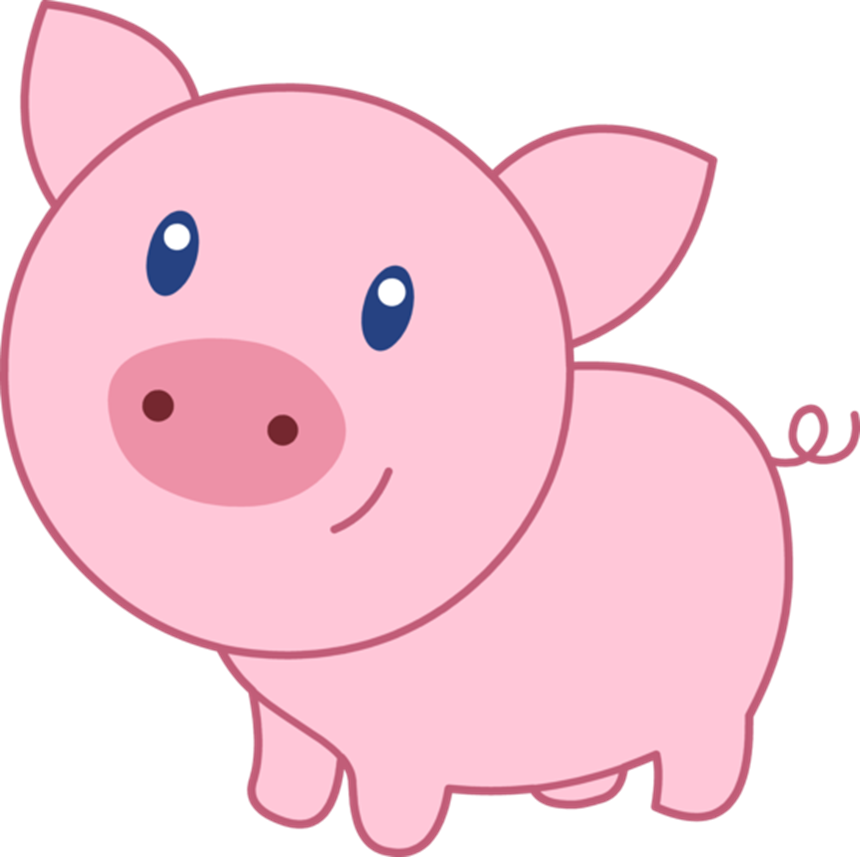 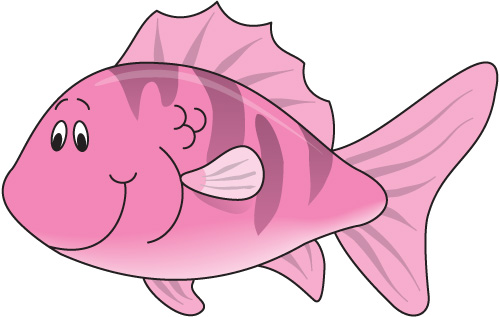 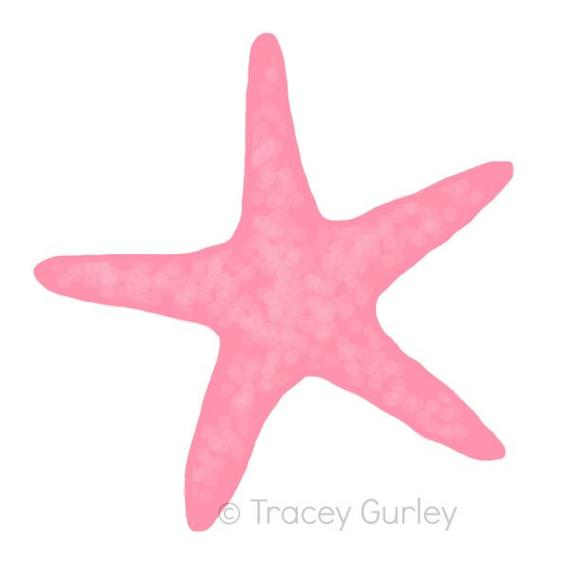 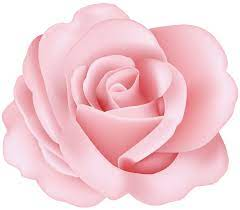 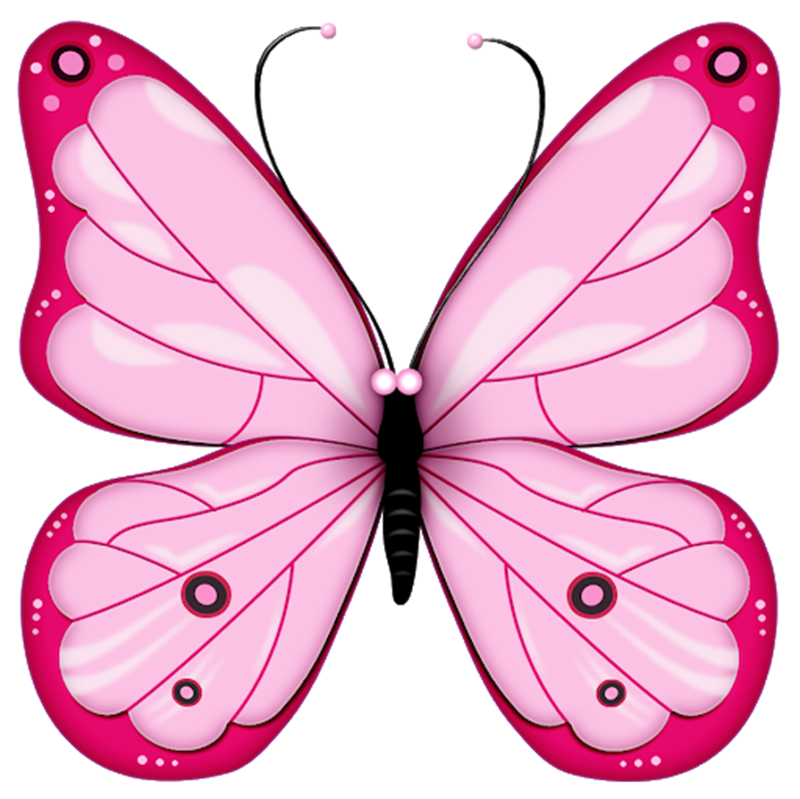 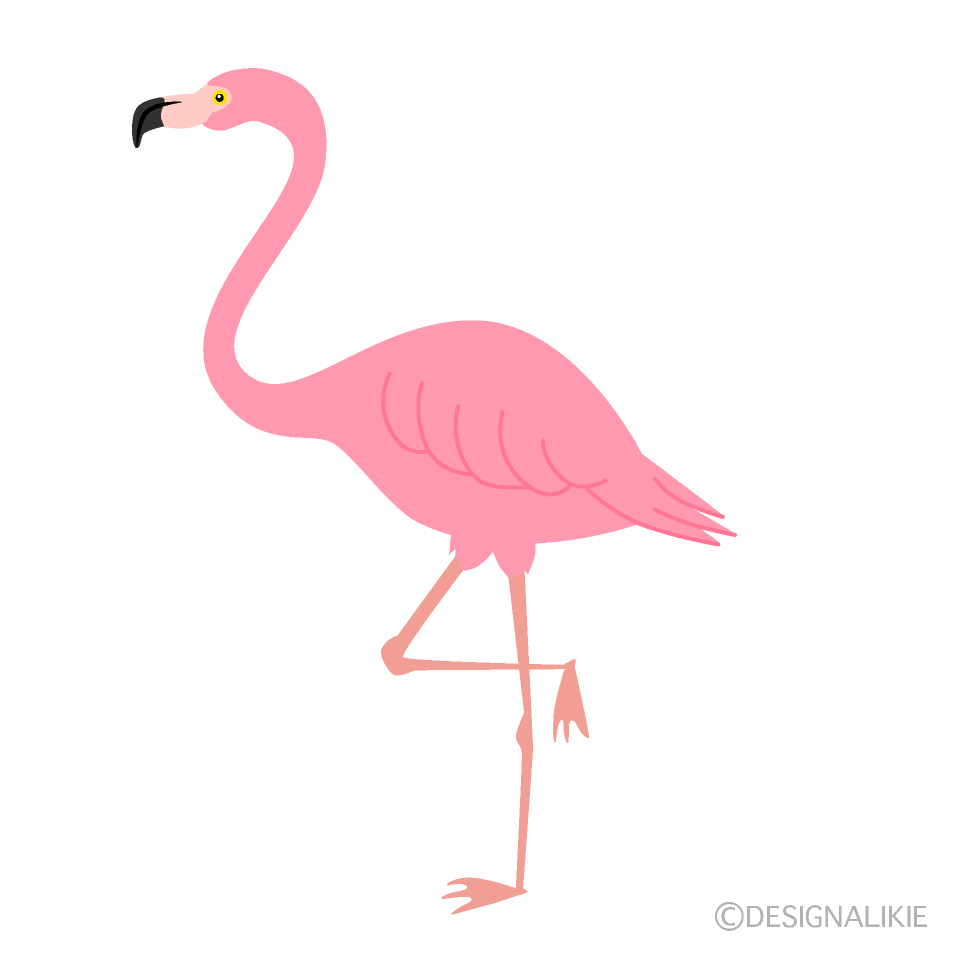 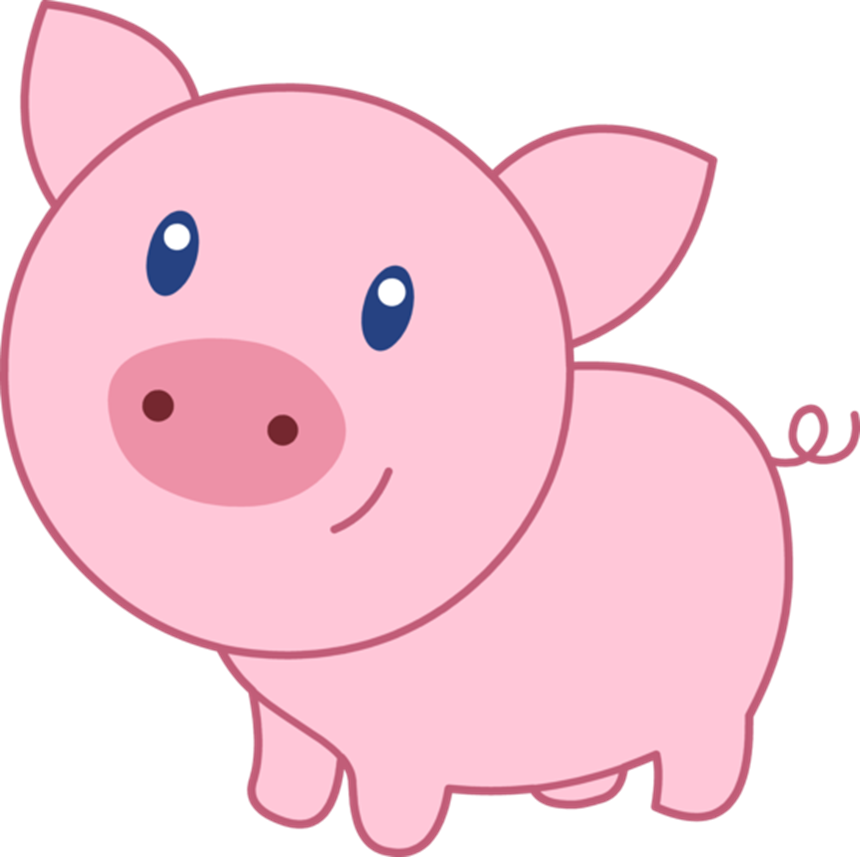 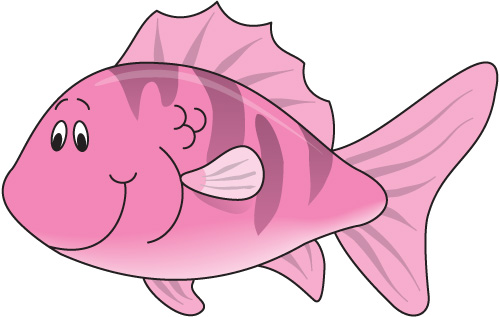 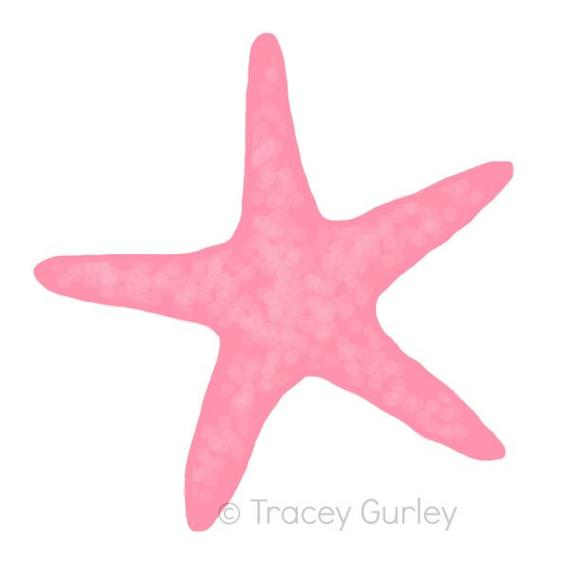 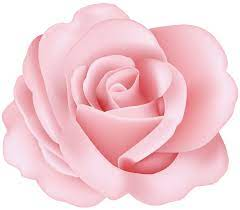 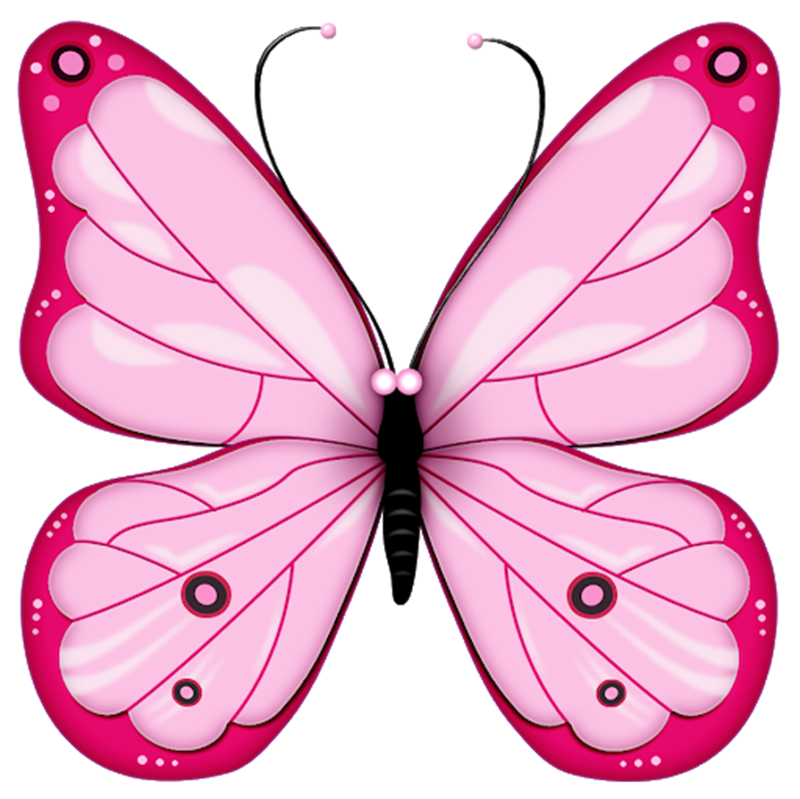 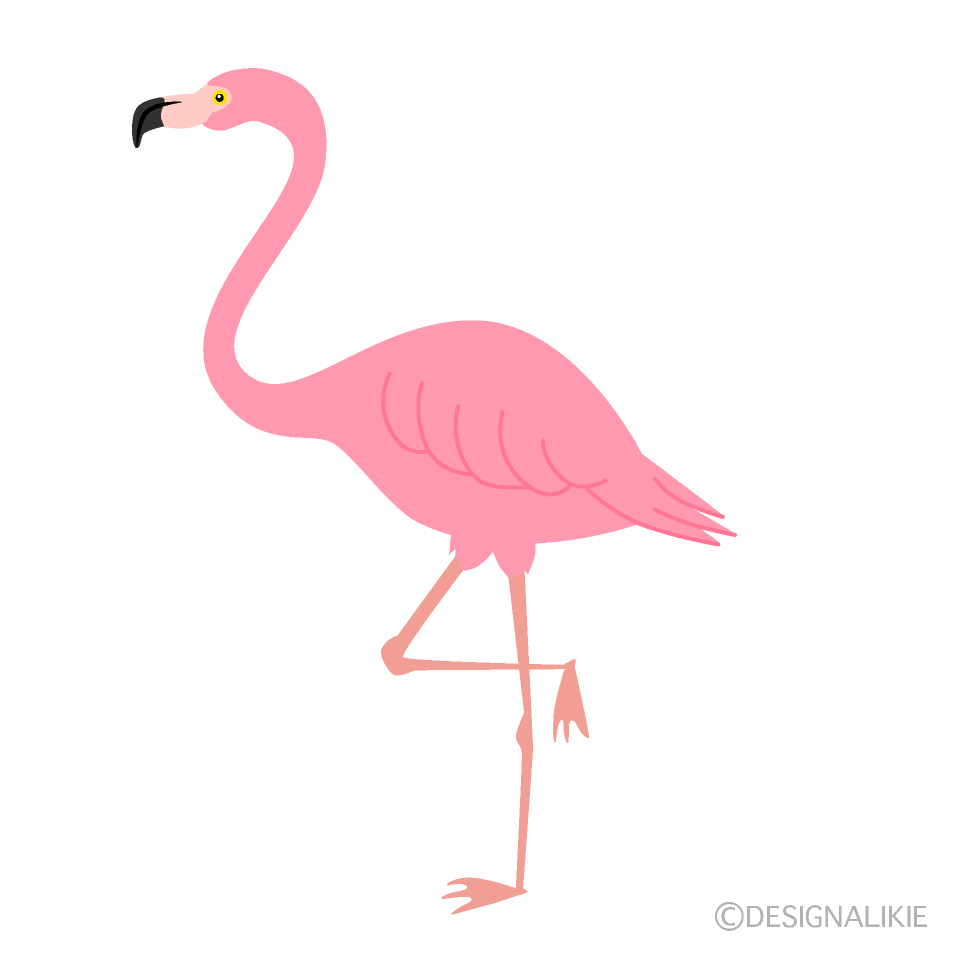 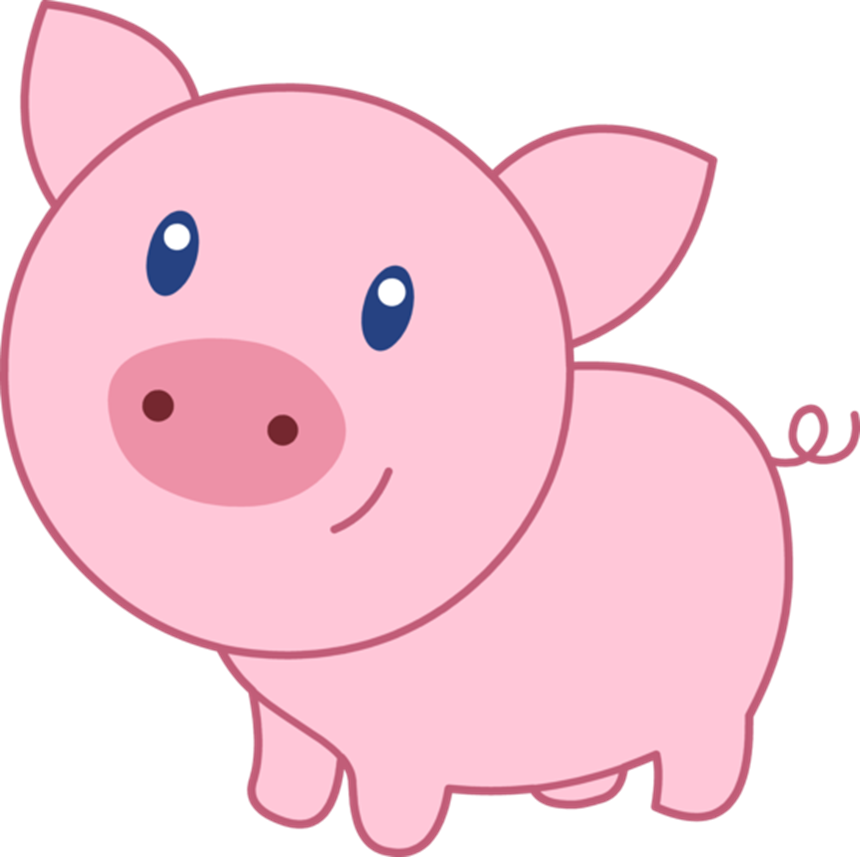 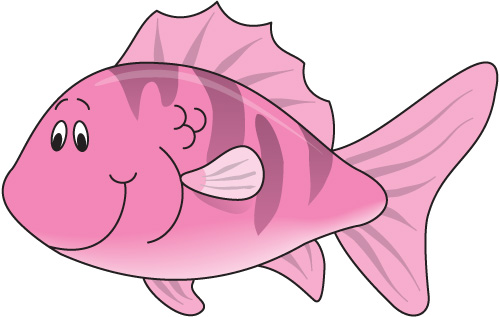 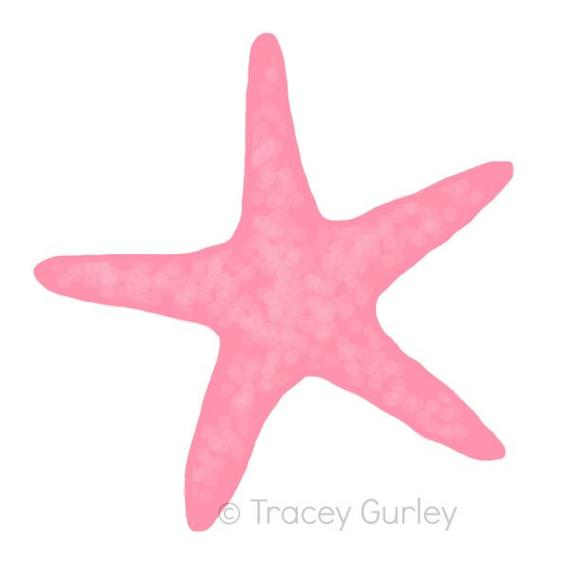 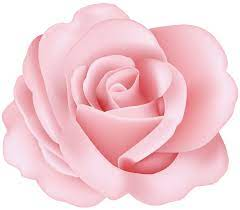 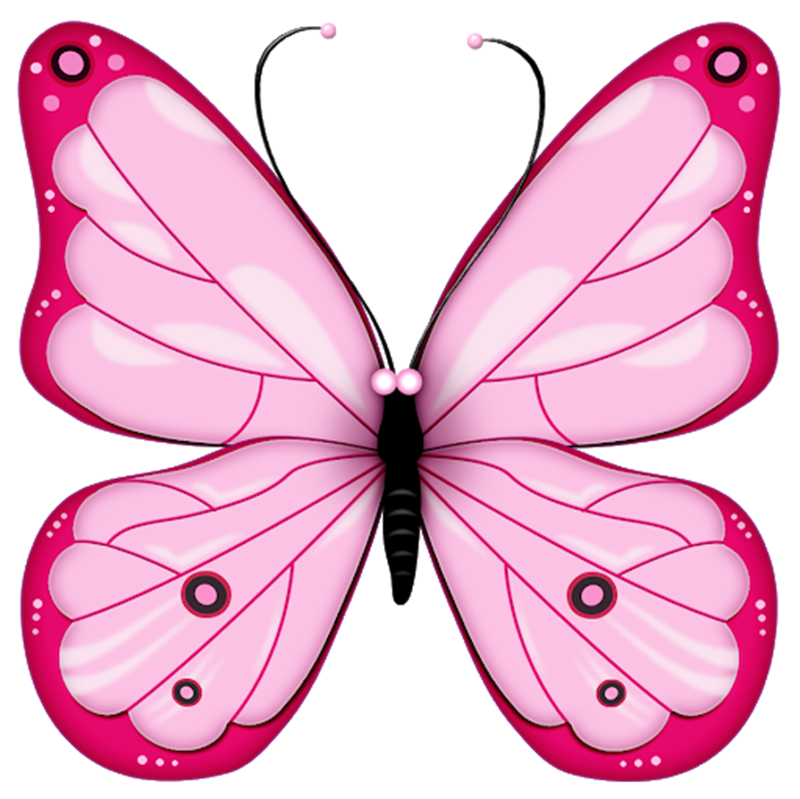 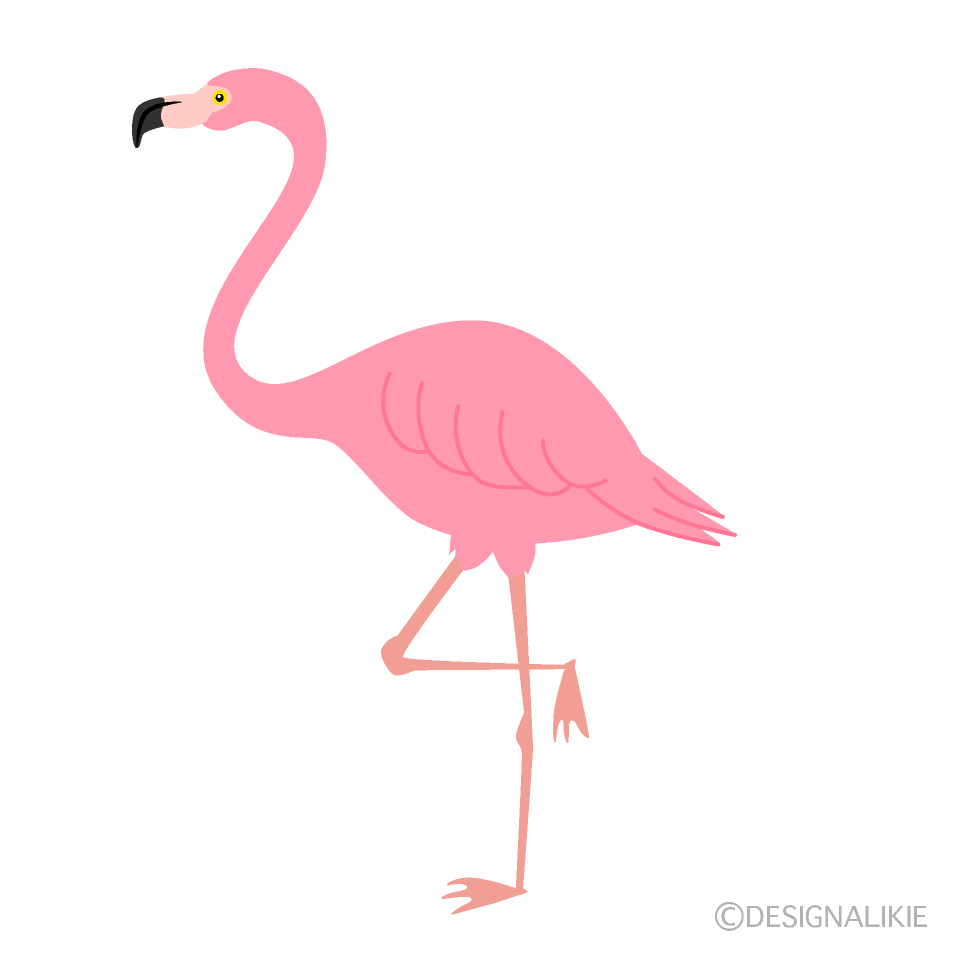 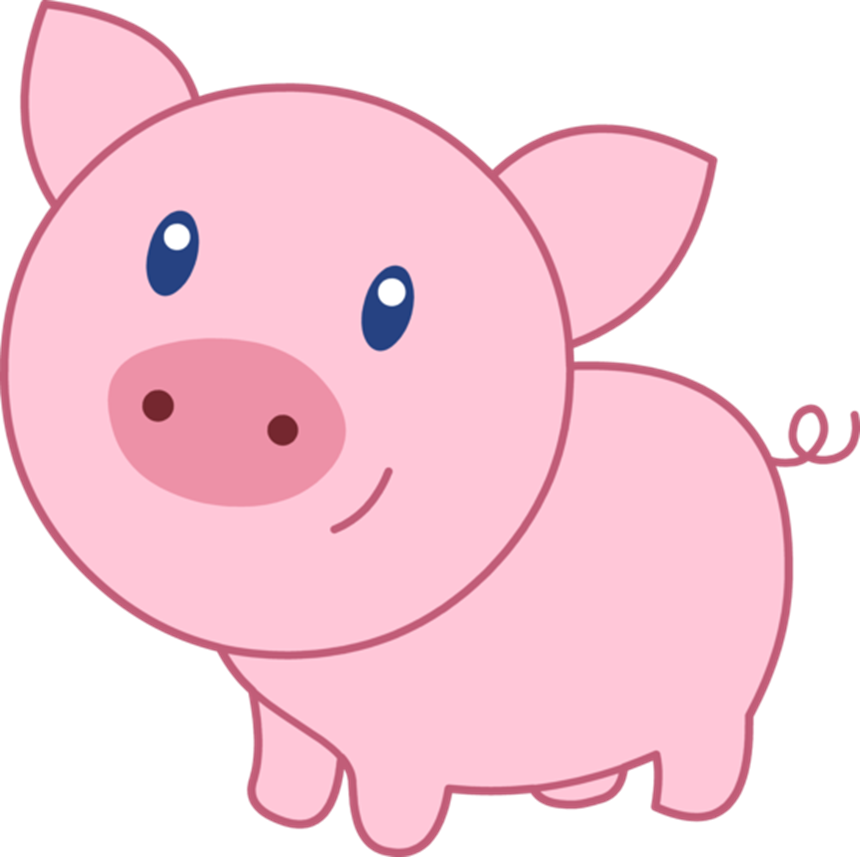 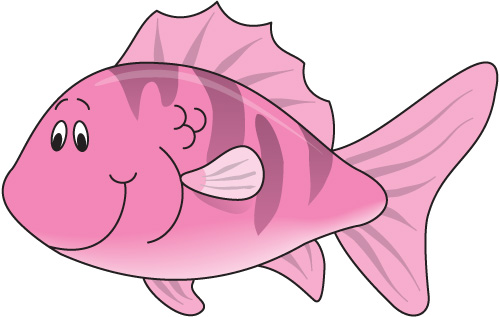 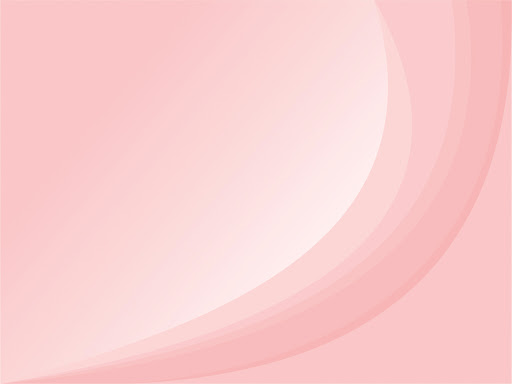 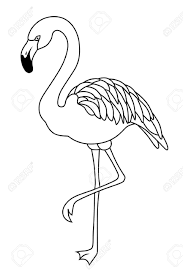 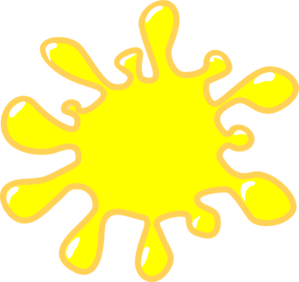 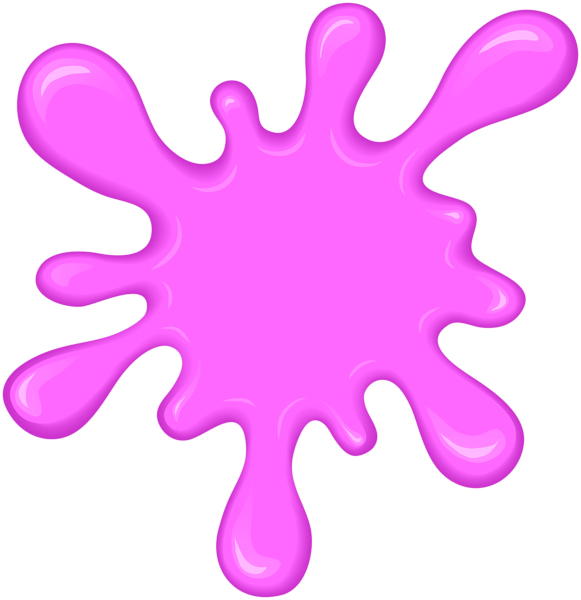 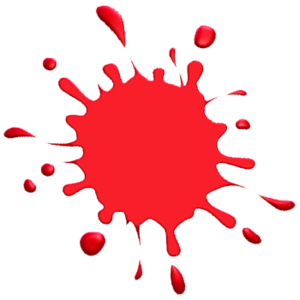 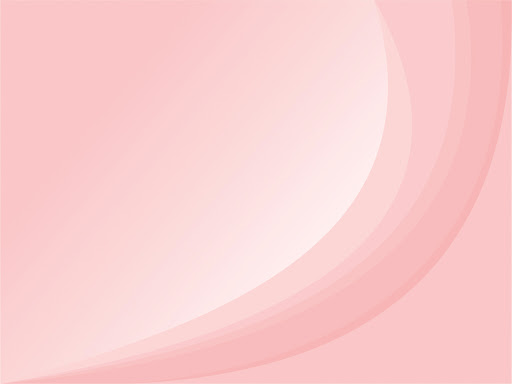 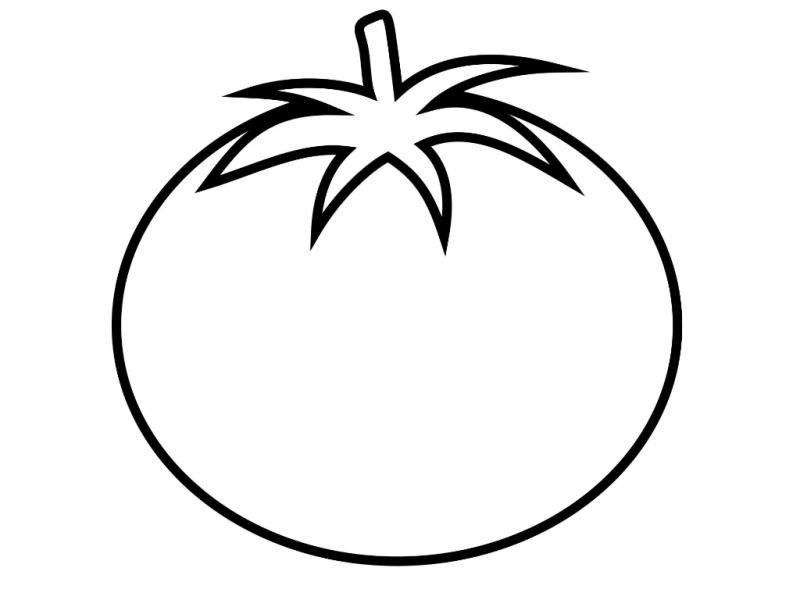 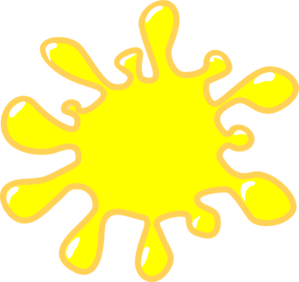 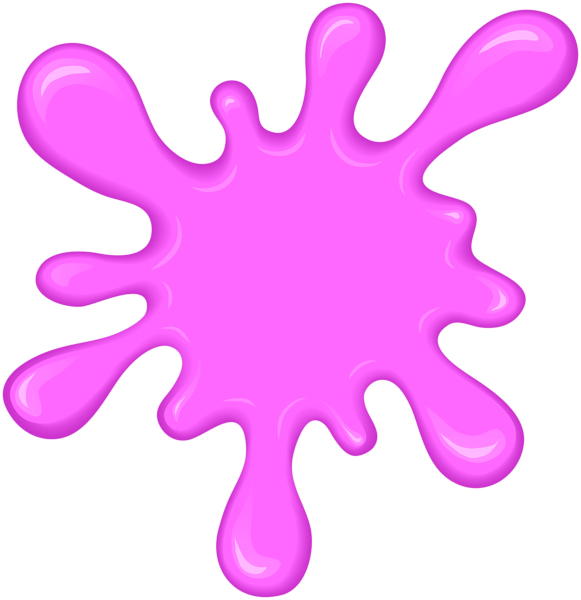 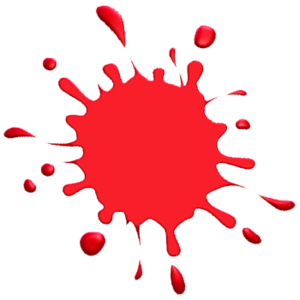 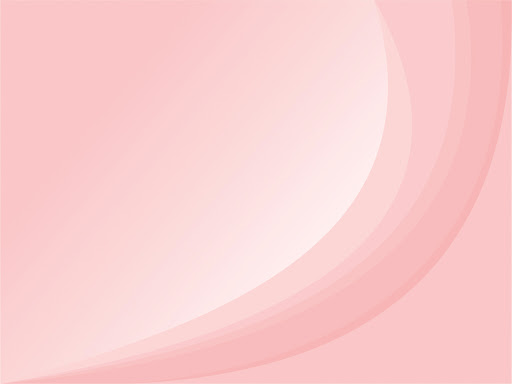 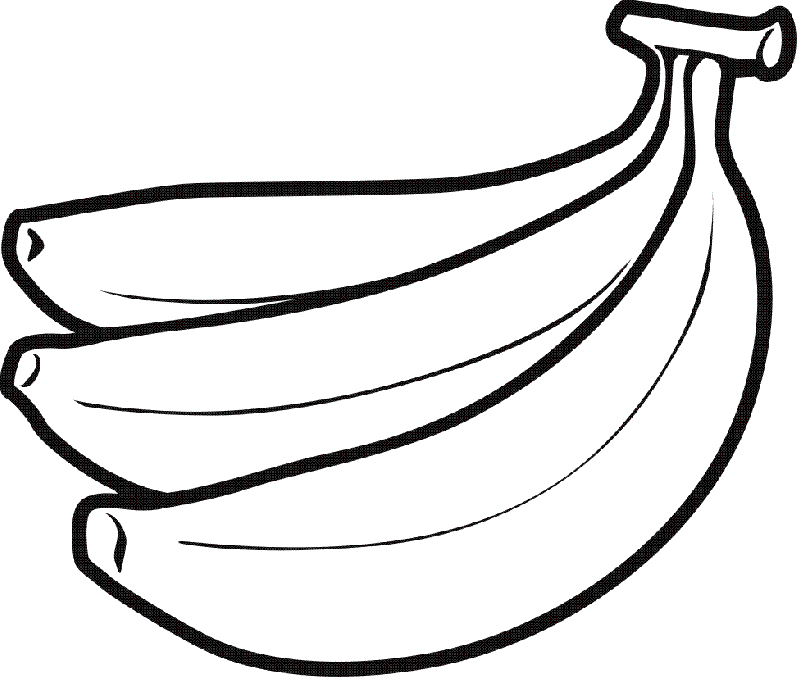 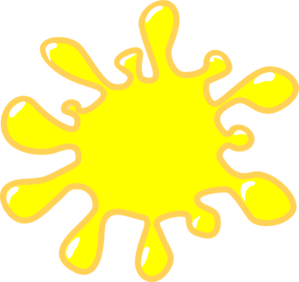 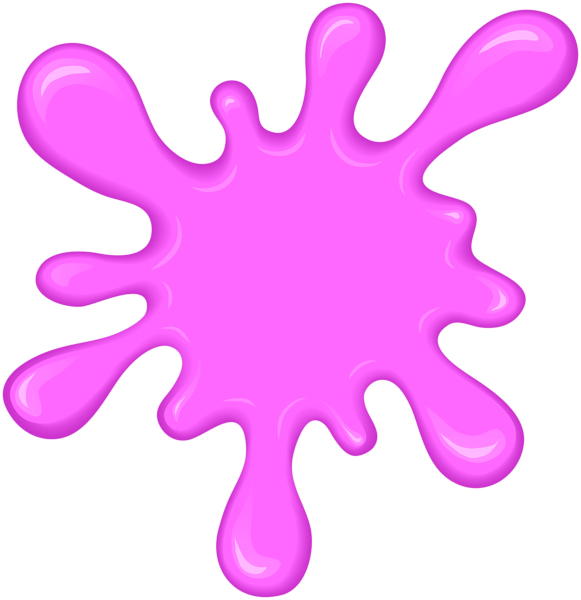 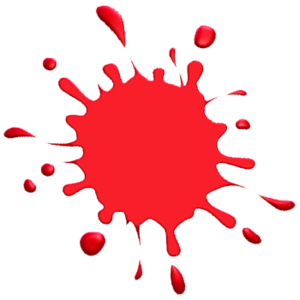 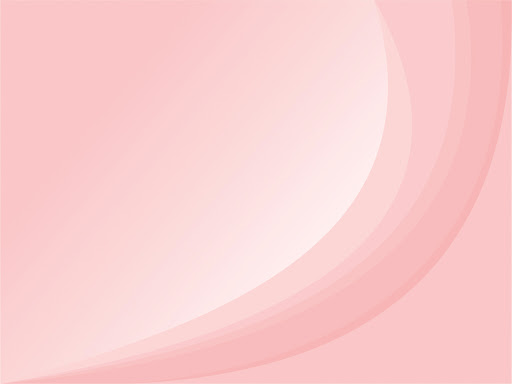 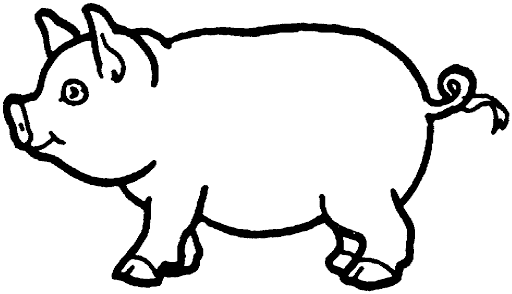 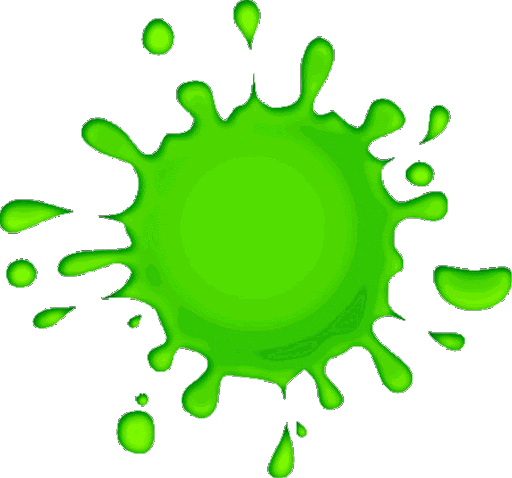 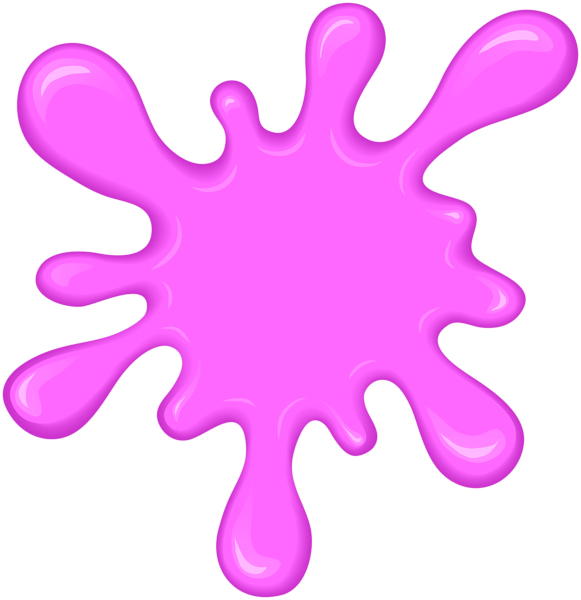 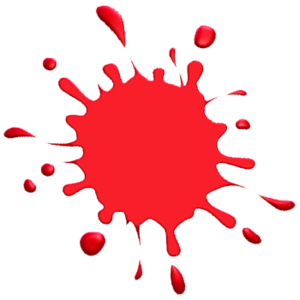 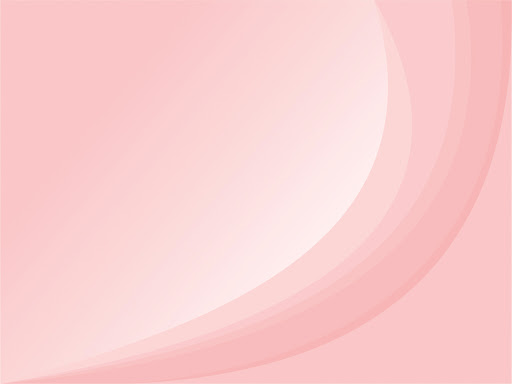 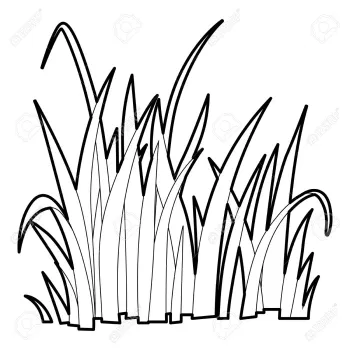 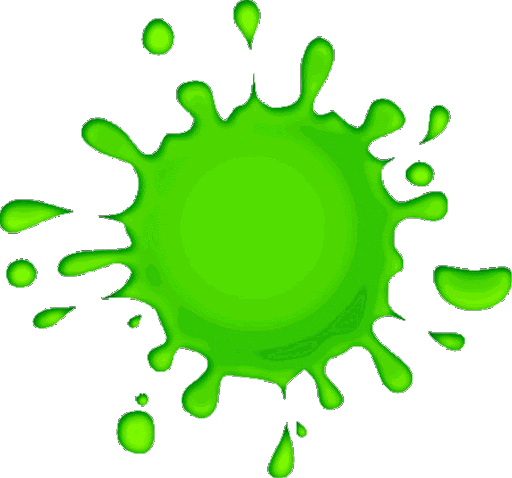 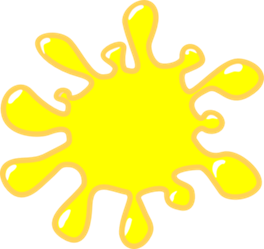 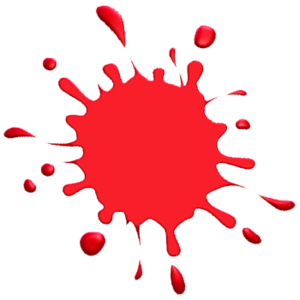 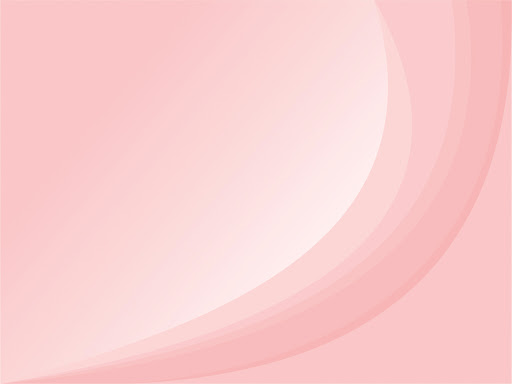 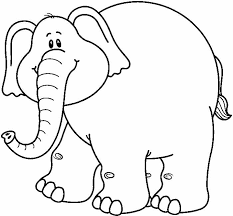 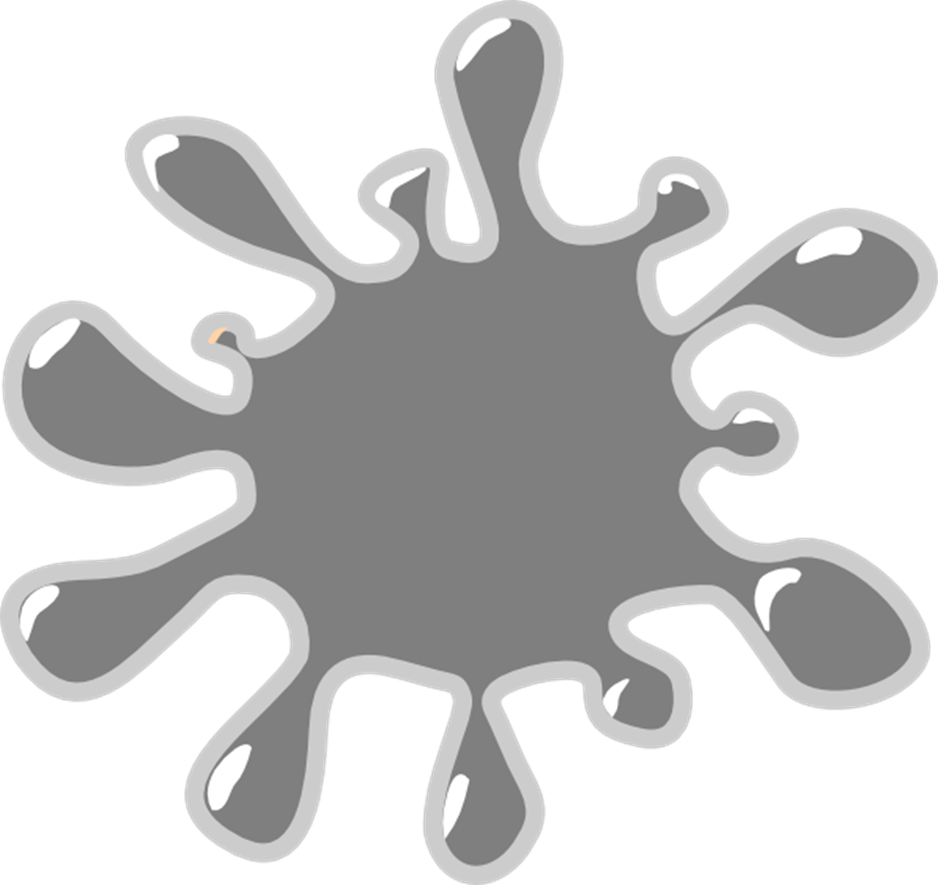 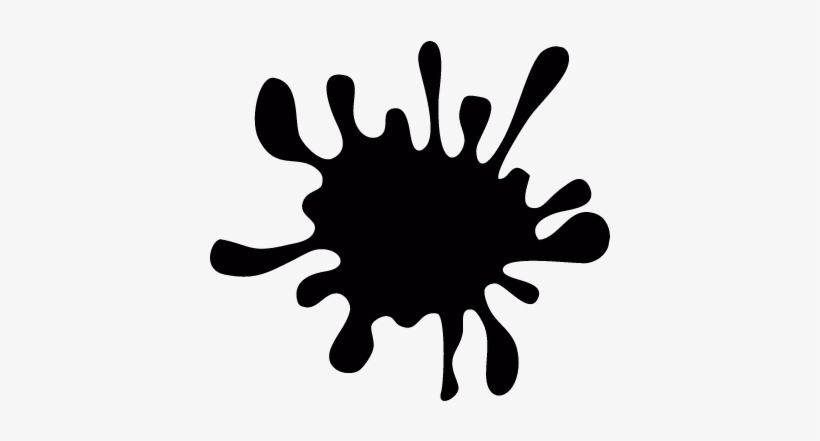 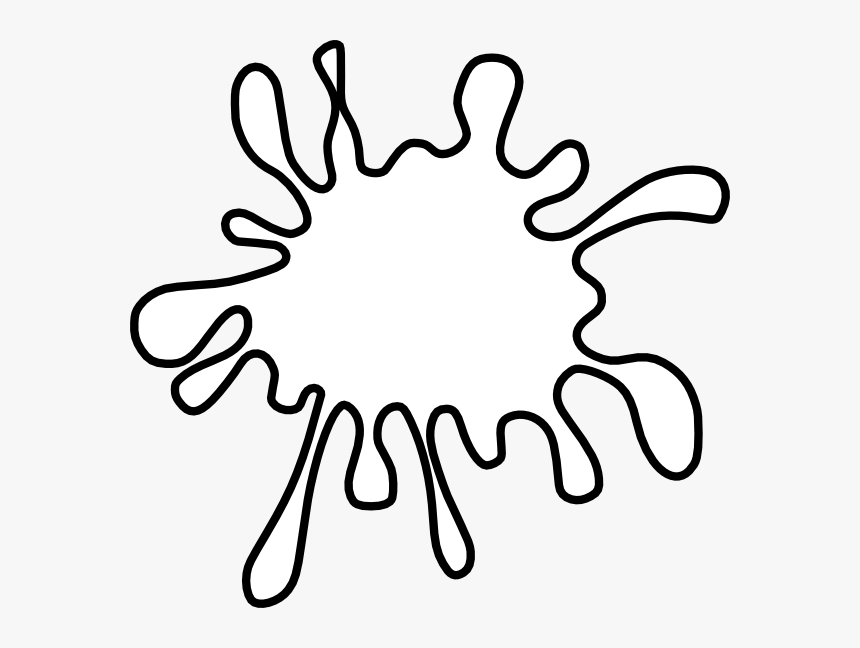 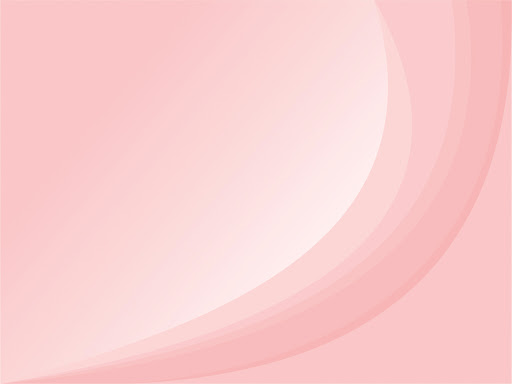 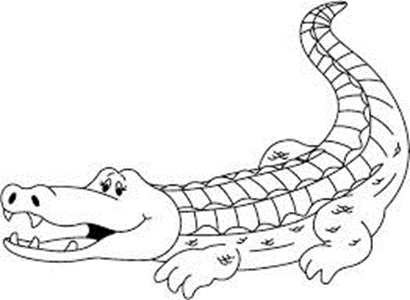 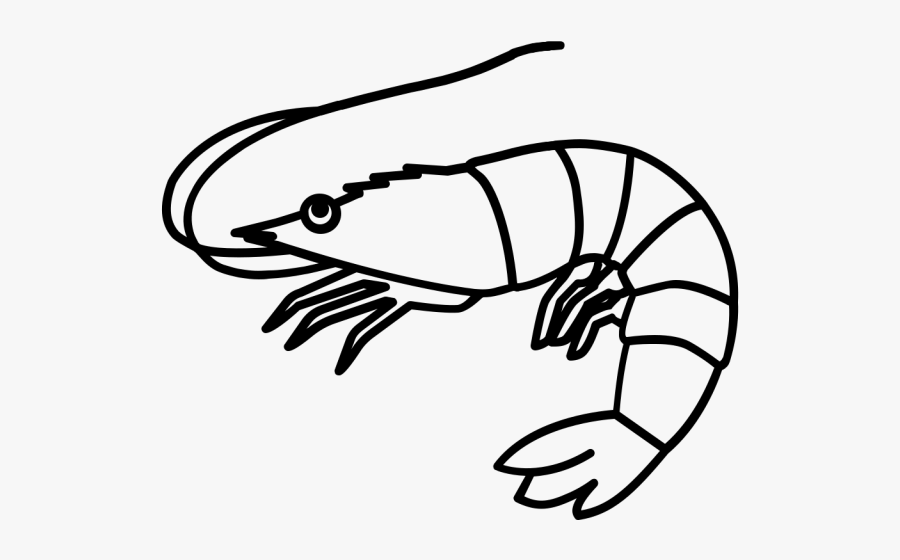 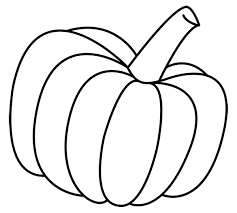 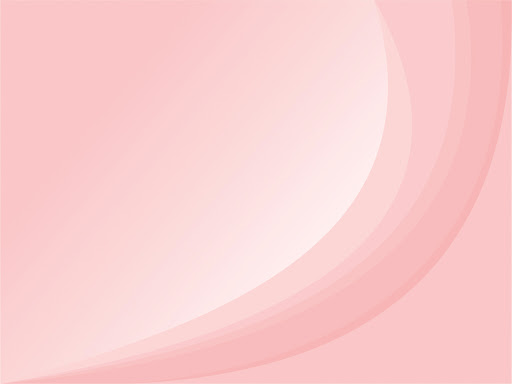 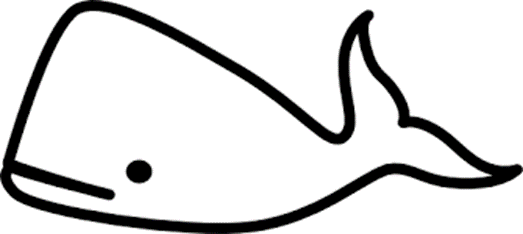 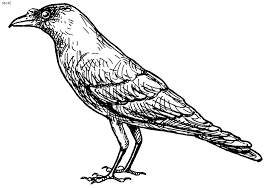 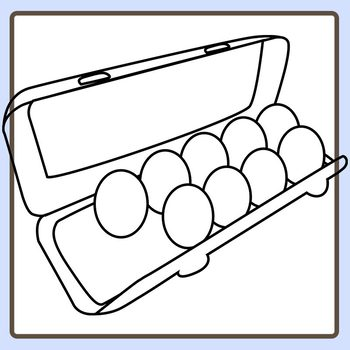